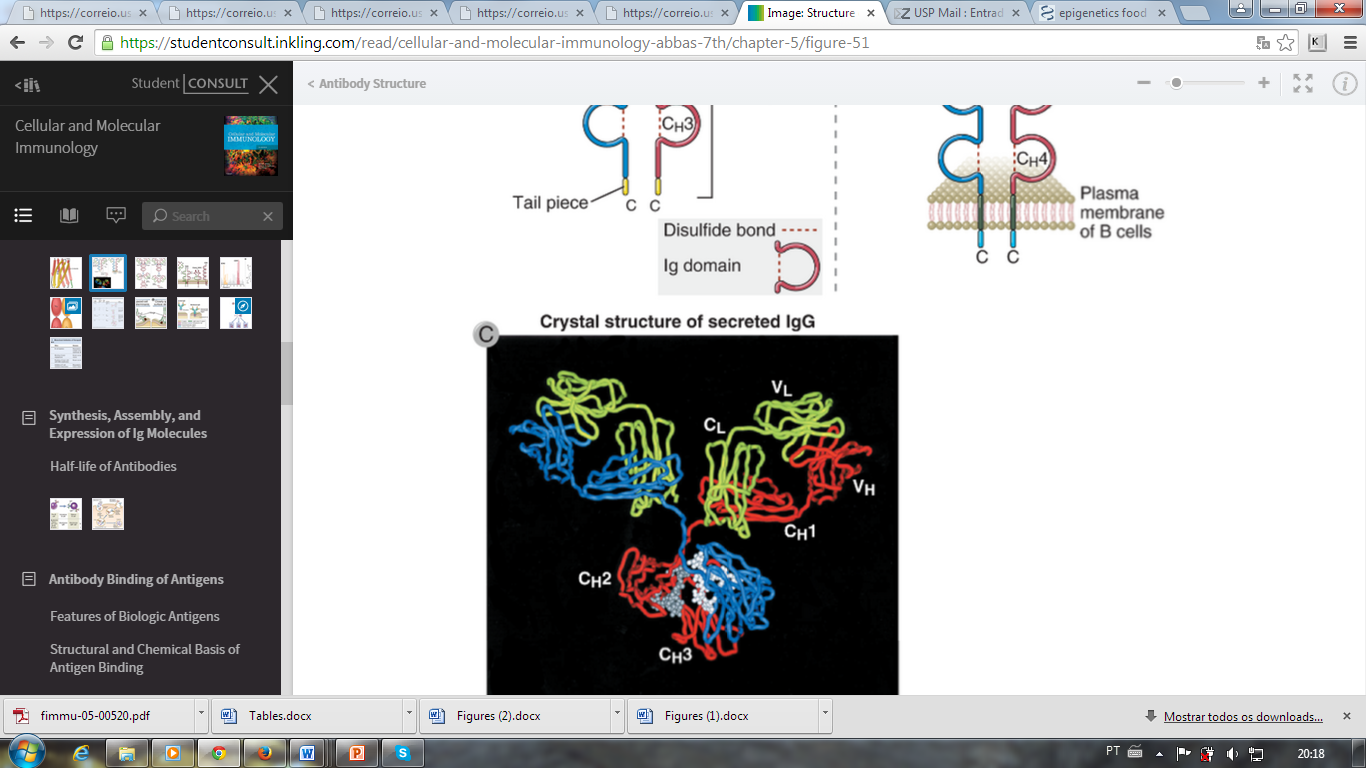 Anticorpos: Estrutura e Função
Antígenos
Reações entre Antígenos e Anticorpos
Aplicações
Profa. Isabel Santos
imsantos@fmrp.usp.br
r. 153267
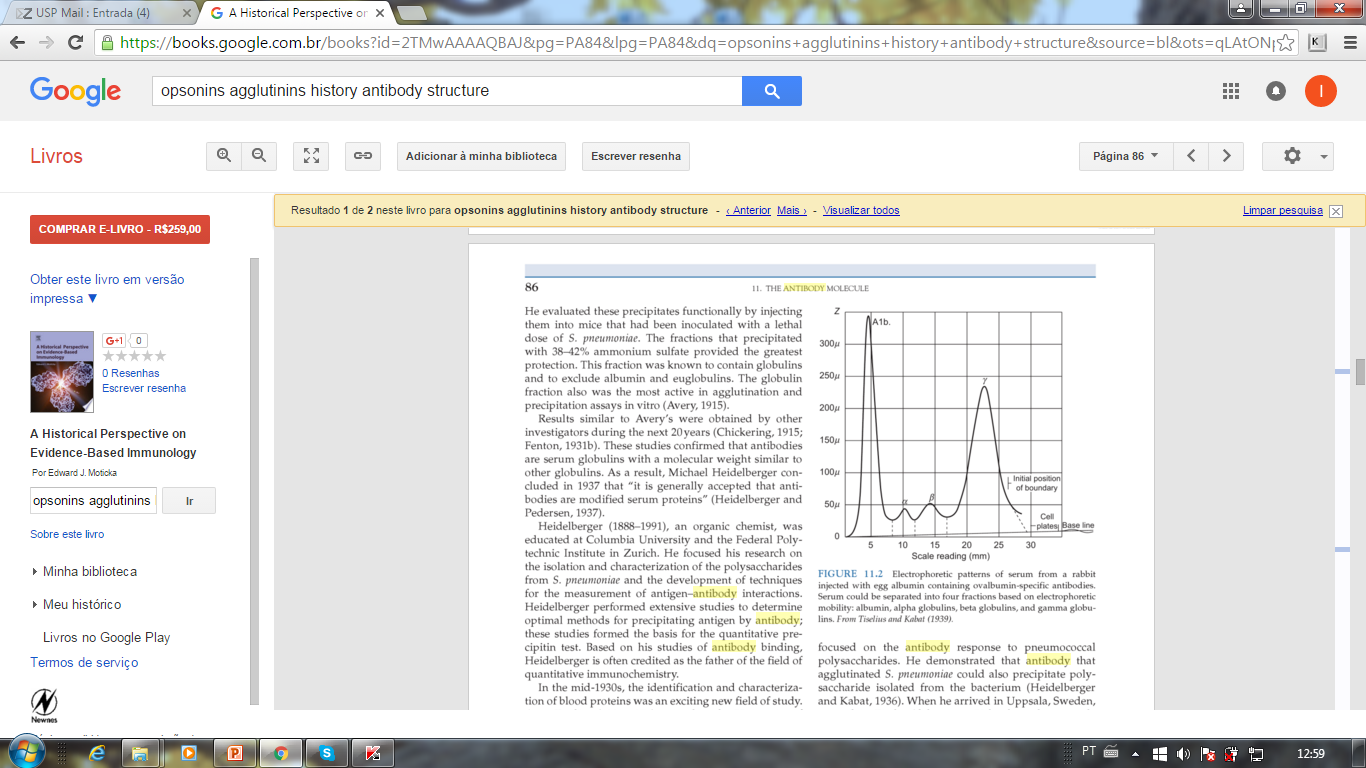 A Natureza dos Anticorpos

Pesquisadores injetavam coelhos com diferentes antígenos 
proteínas solúveis, bactérias, hemácias heterólogas....

Obtinham:
Precipitinas
Lisinas
Aglutininas
Opsoninas

Perguntas
Estruturas diferentes para 
cada função?
          X
Teoria Unitária?
Desenvolvimento do Modelo da Imunoglobulina de Quatro Cadeias
Rodney Porter tratou anticorpos com a enzima papaína e obteve três fragmentos, dois dos quais se ligavam a antígenos, cada um contendo um único sítio de ligação, e o outro fragmento se cristalizou

George Edelman tratou anticorpos com agente redutor que quebra pontes de dissulfeto e obteve indícios de que os anticorpos continham ao menos dois tipos de cadeia

Nisonoff tratou tratou anticorpos com a enzima pepsina e obteve um fragmento com dois sítios de ligação com antígenos e vários peptídeos pequenos
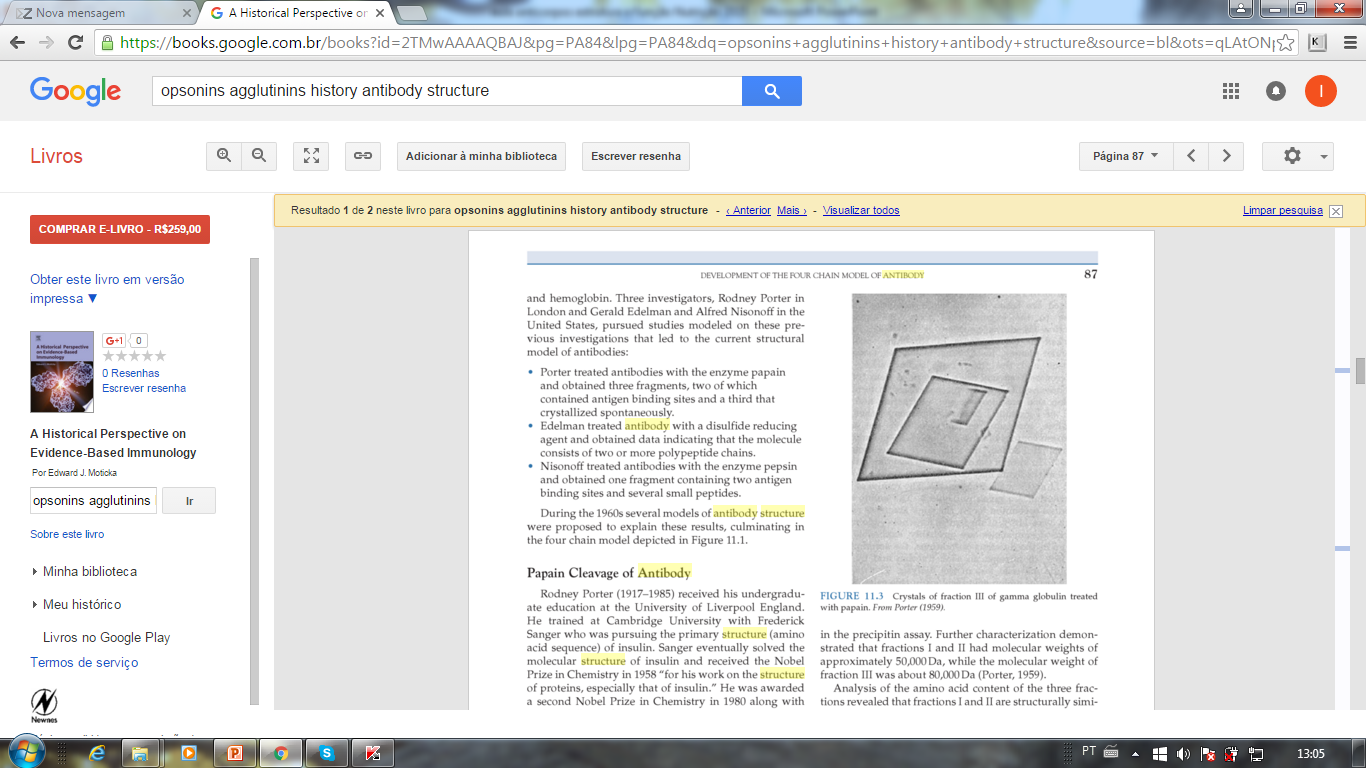 Proteolytic fragments of an IgG molecule
Unraveling structure and function
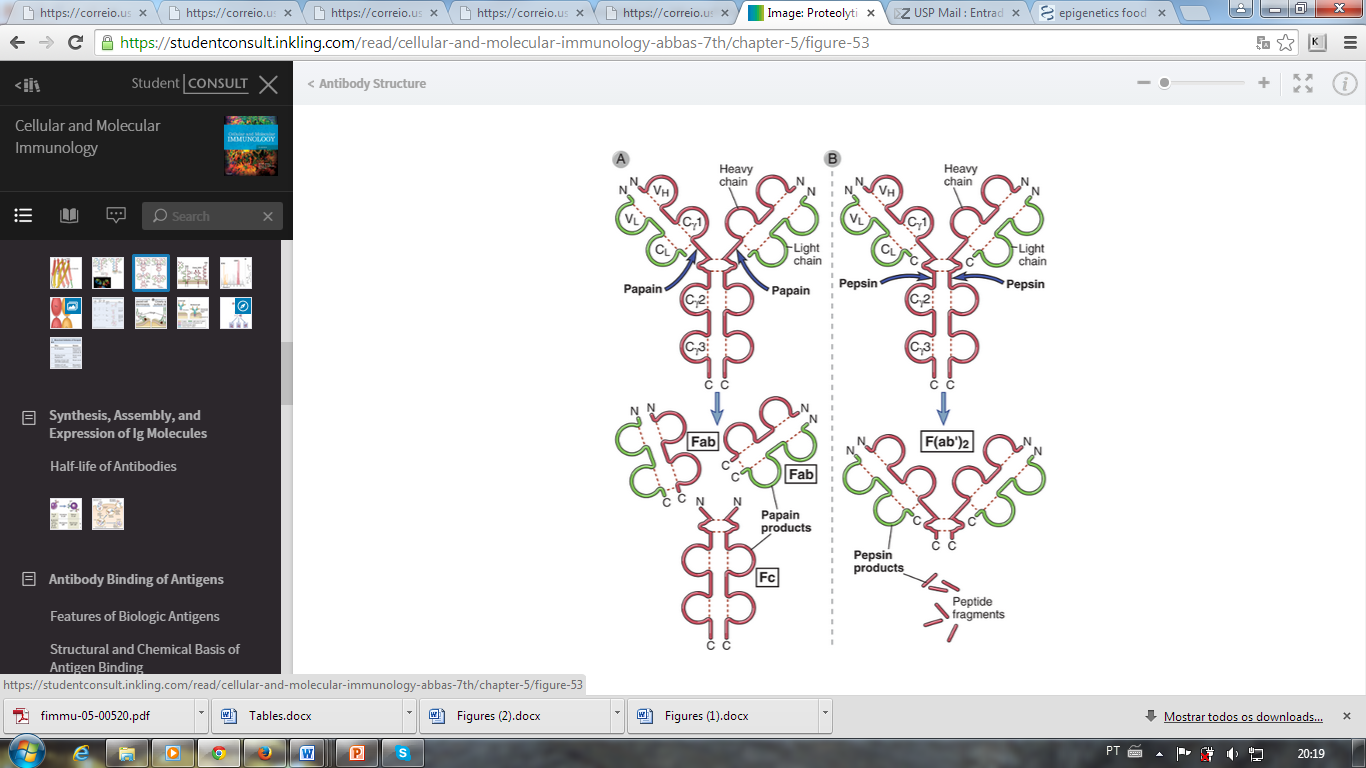 Structure of an antibody molecule.
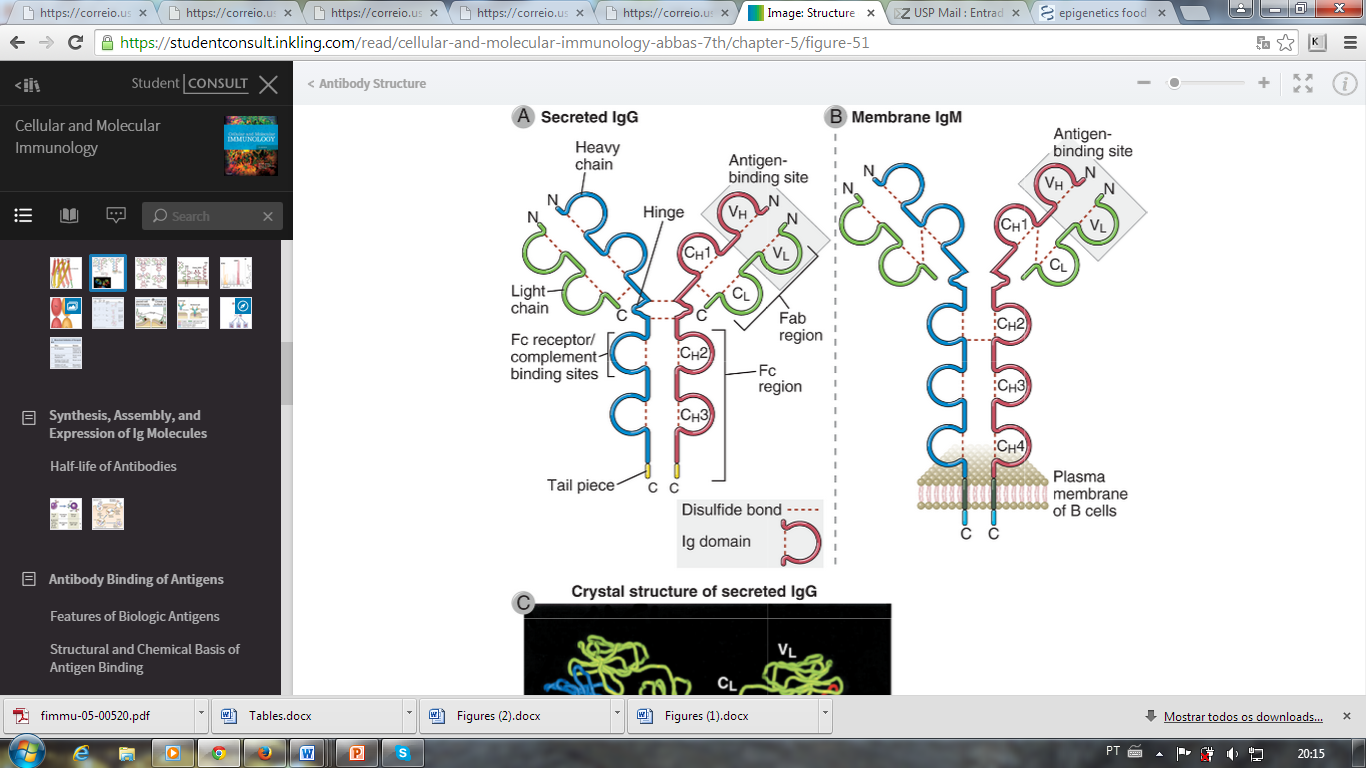 The hinge region of the immunoglobulin molecule allows flexibility in binding to multiple antigens.
Adiante: Classes e subclasses de Igs
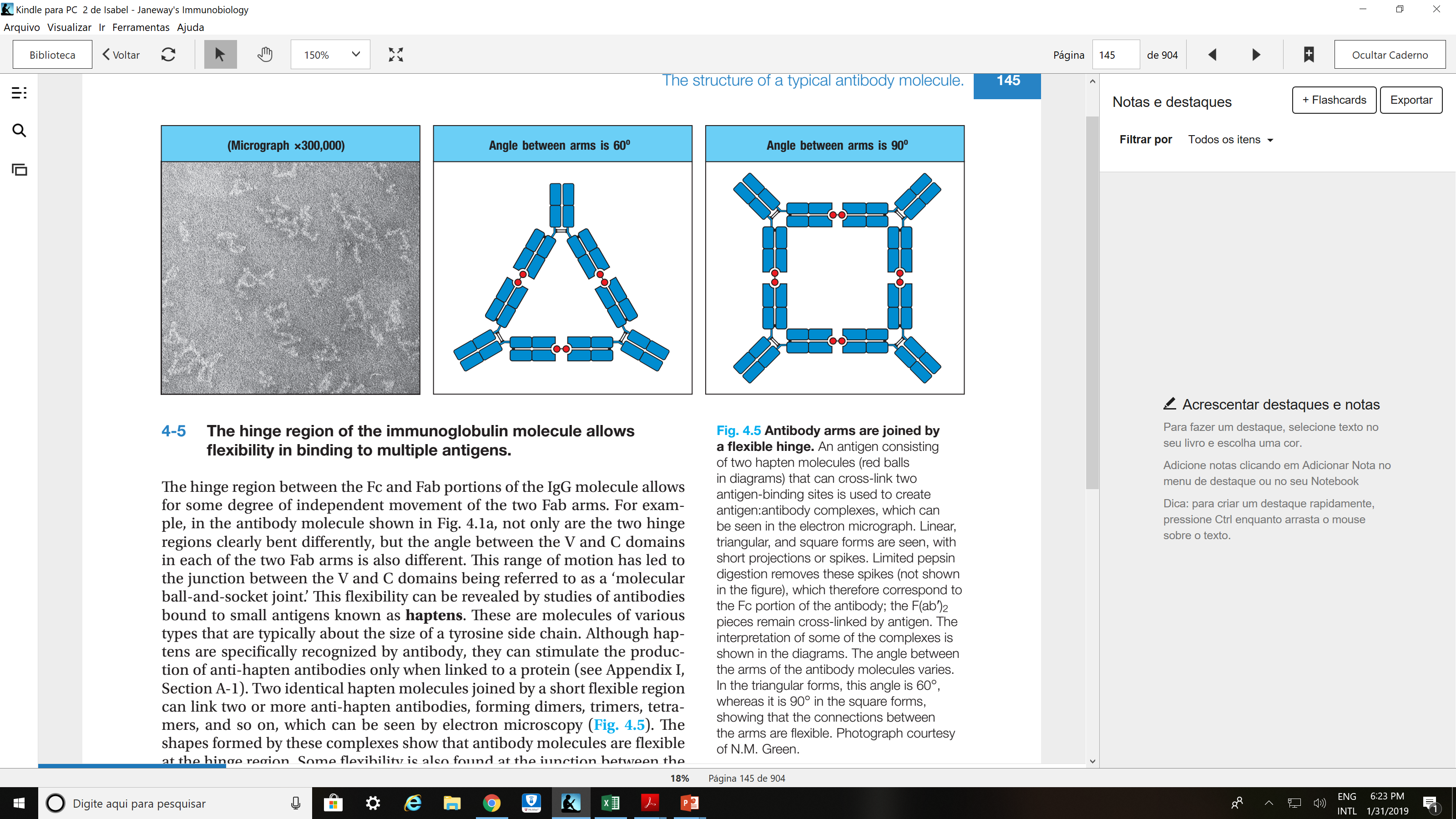 immunoglobulin-like domains: present in many proteins of the immune system (KIRs of NK cells; involved in cell–cell recognition and adhesion. Together with the immunoglobulins and the T-cell receptors, these proteins make up the extensive immunoglobulin superfamily
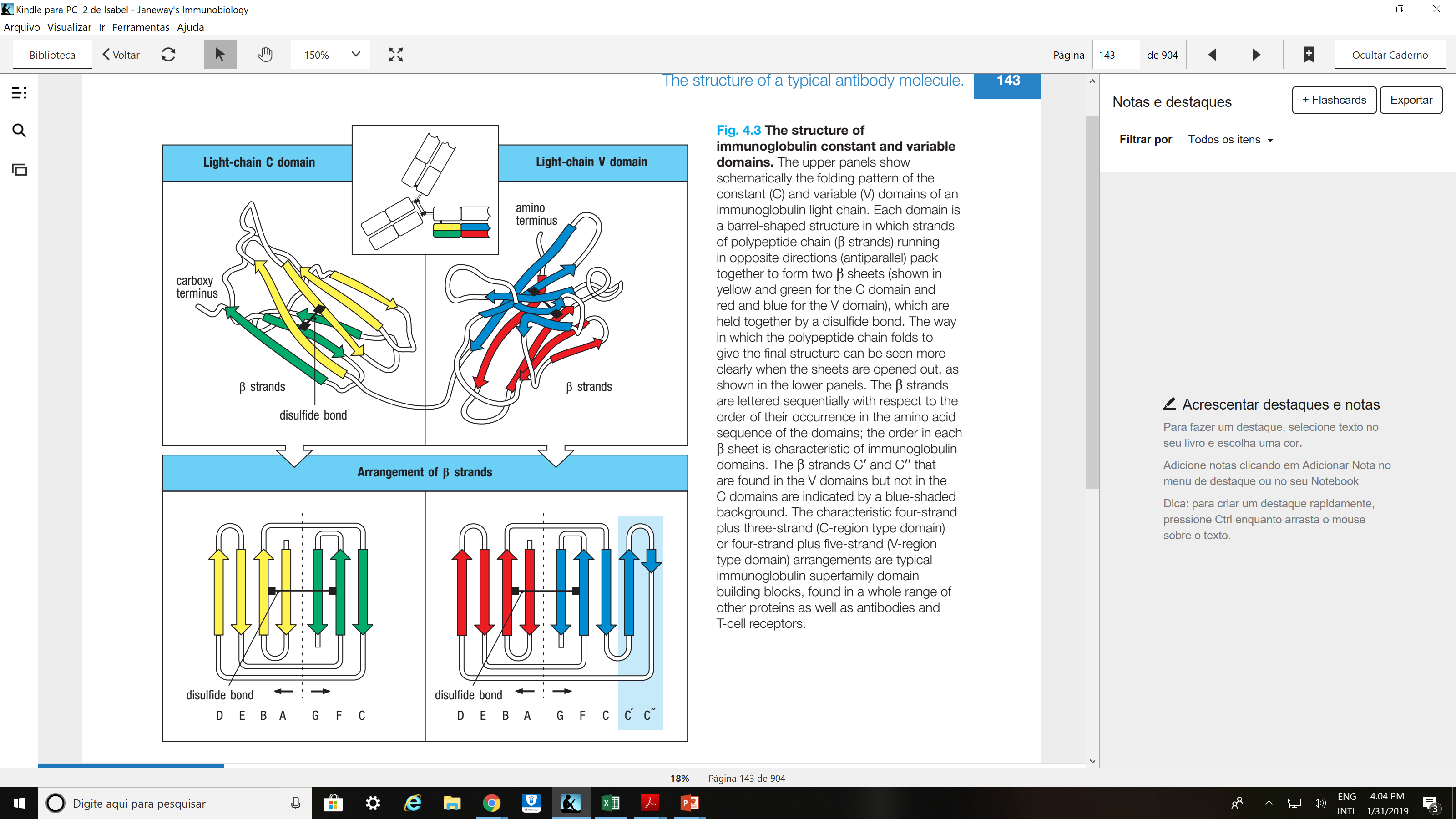 O sítio de ligação com antígenos
The interaction of the antibody molecule with specific antigen.
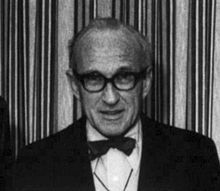 Hypervariable regions in Ig molecules
Wu-Kabat Plots
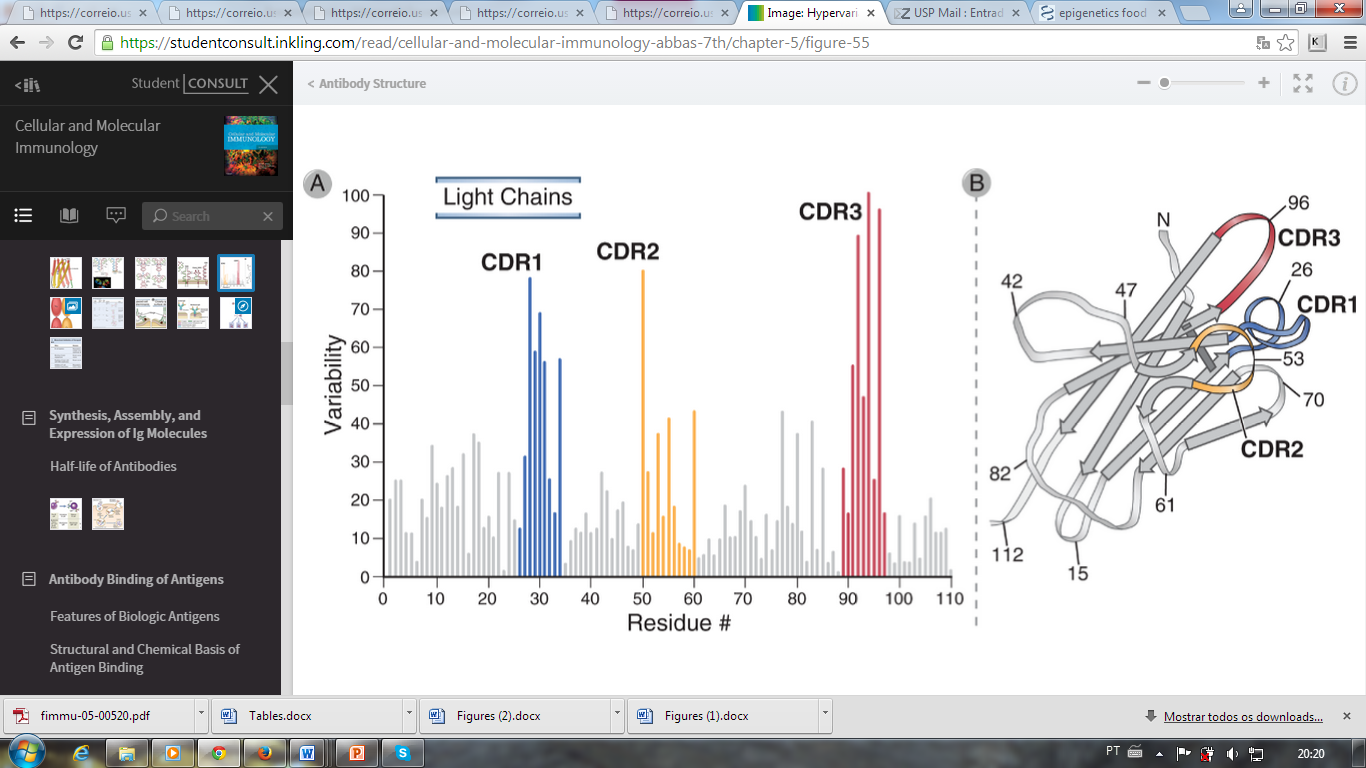 The hypervariable regions lie in discrete loops of the folded structure.
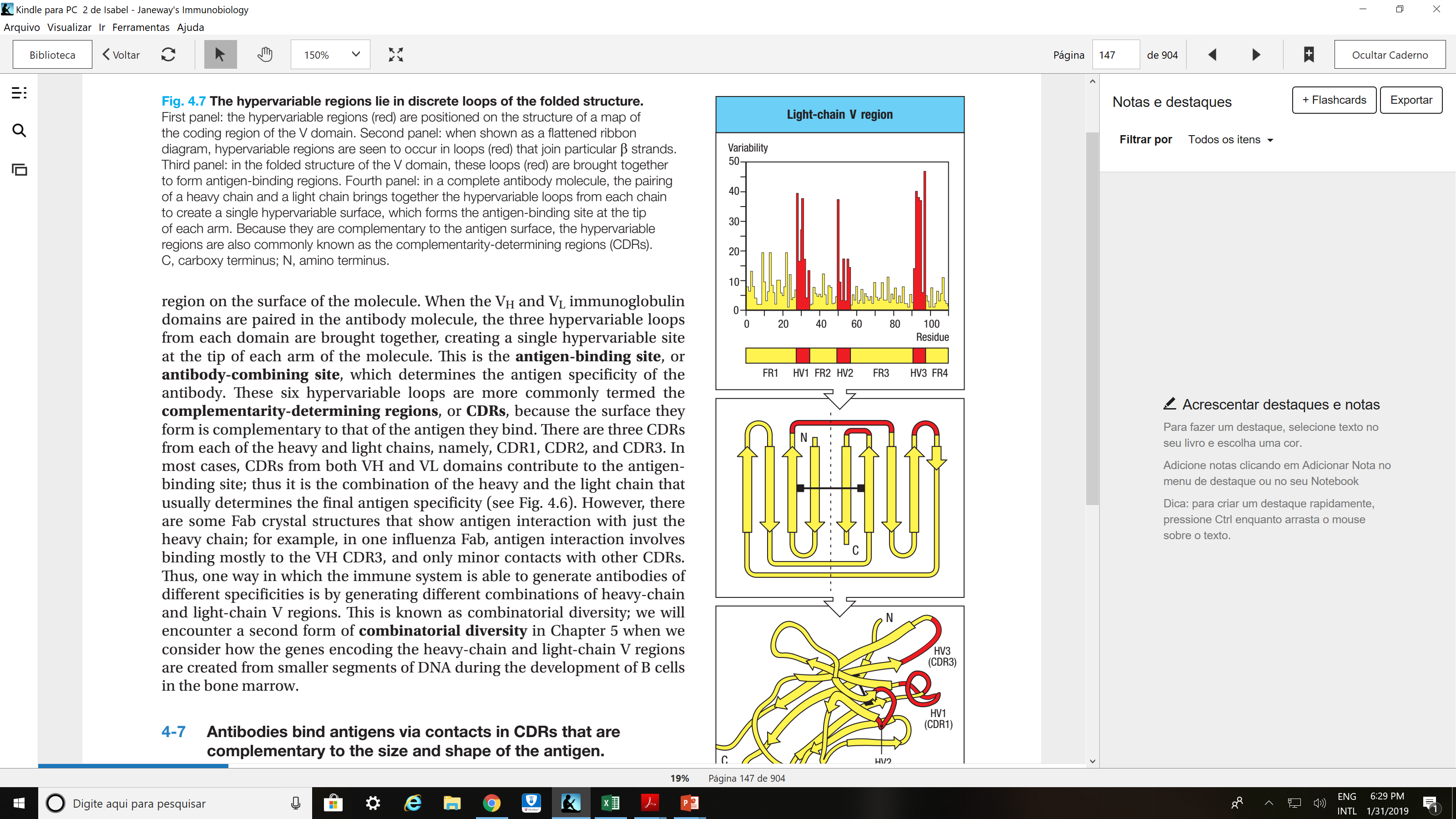 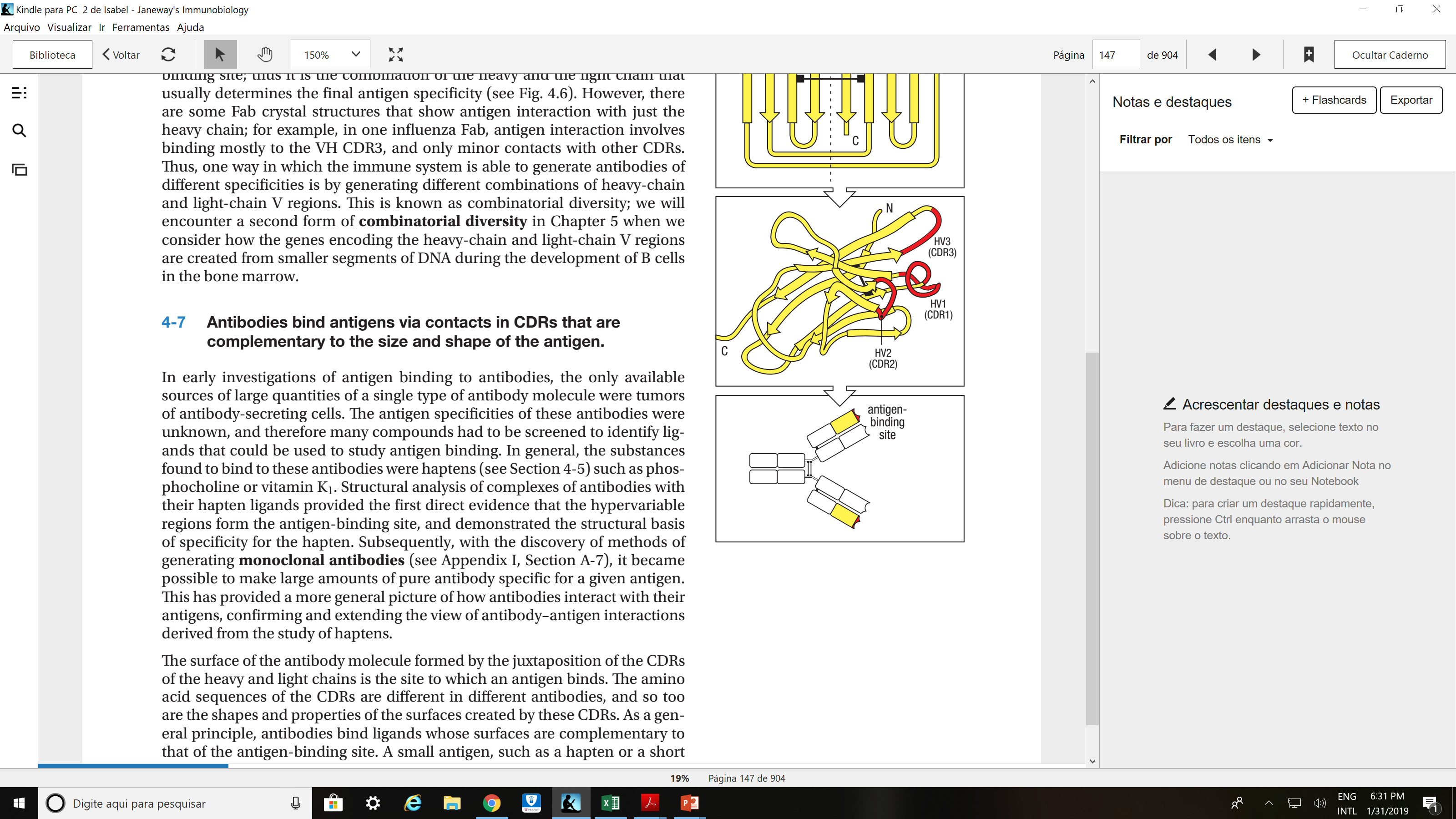 Binding of an antigen by an antibody
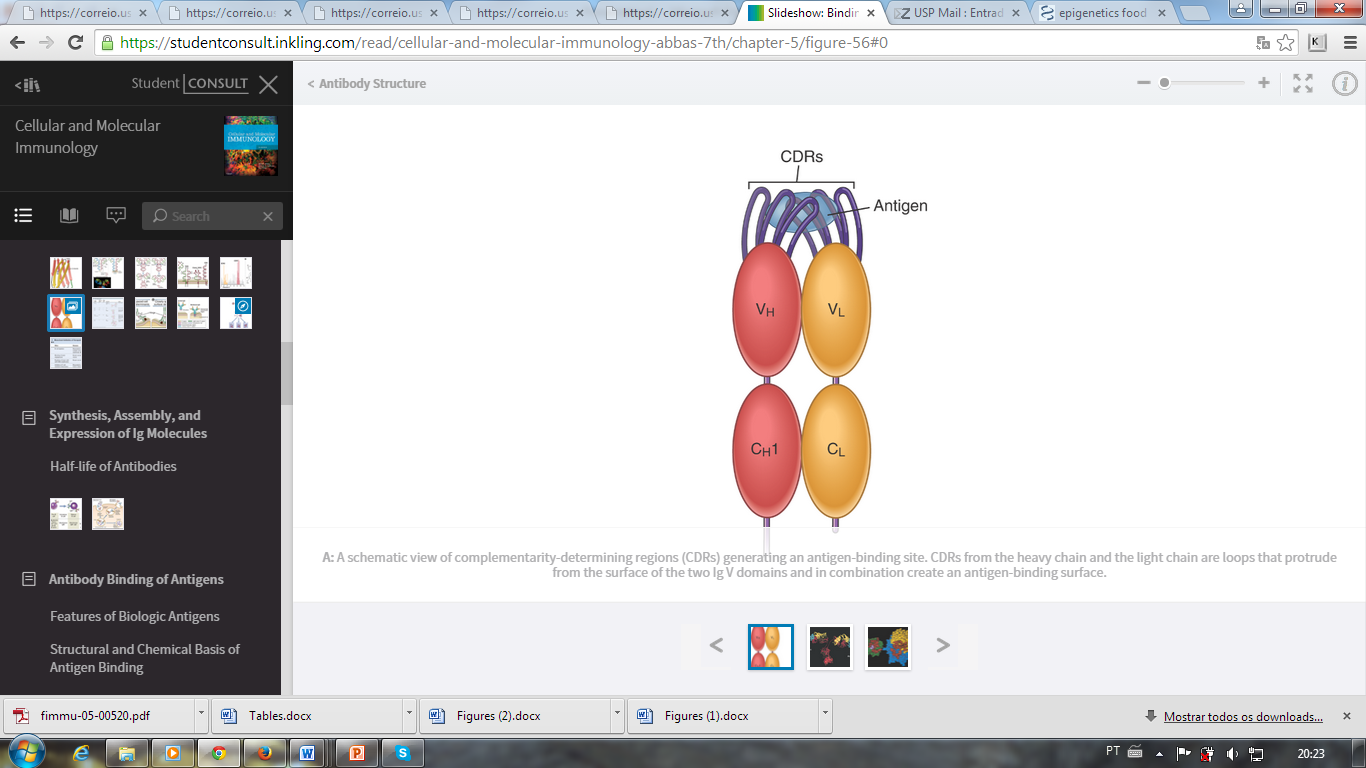 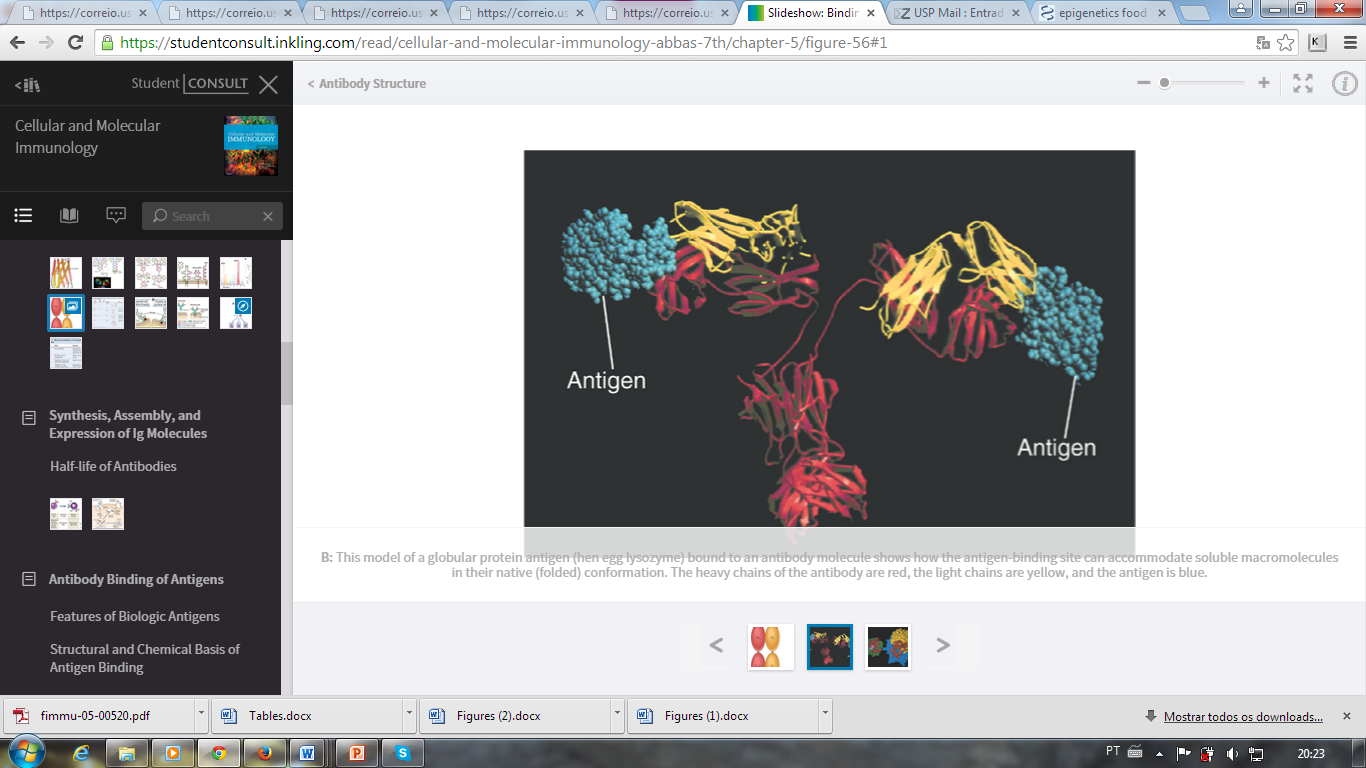 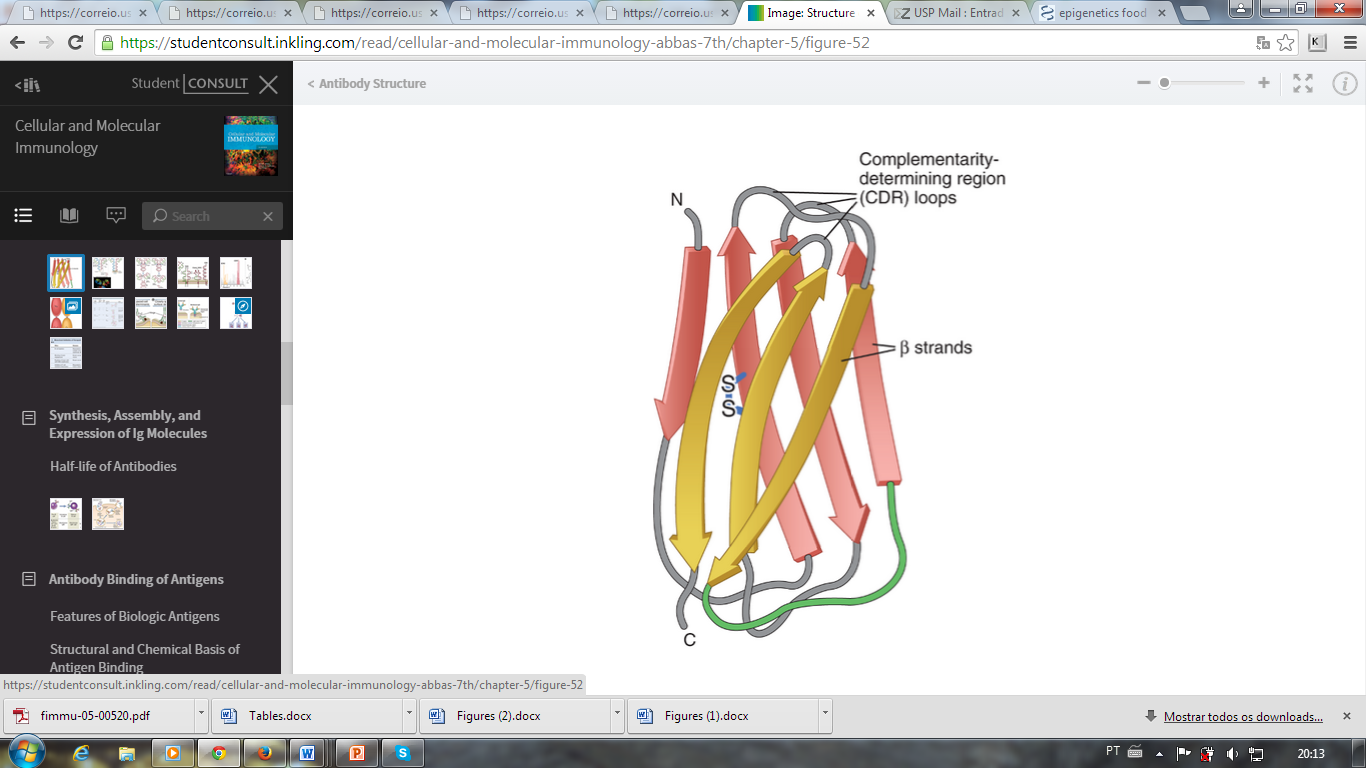 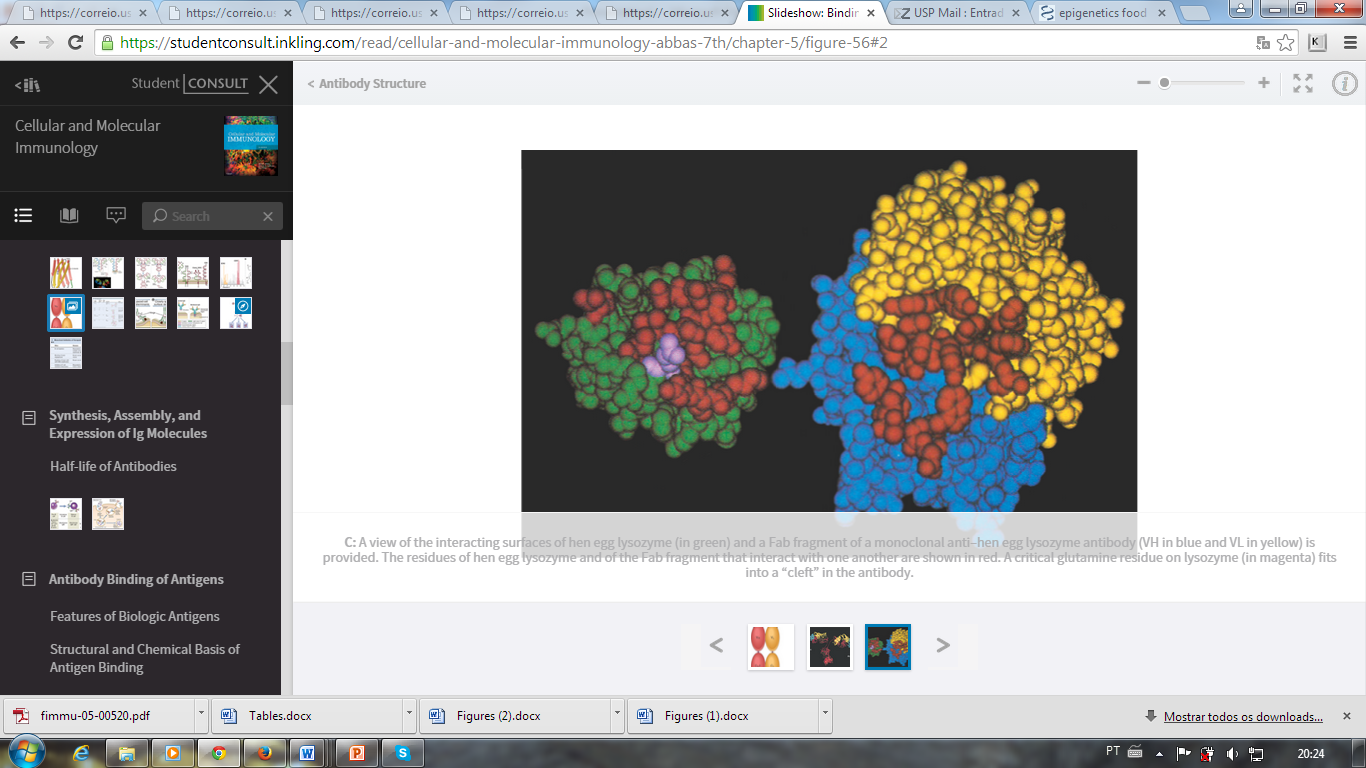 Structure of an Ig domain
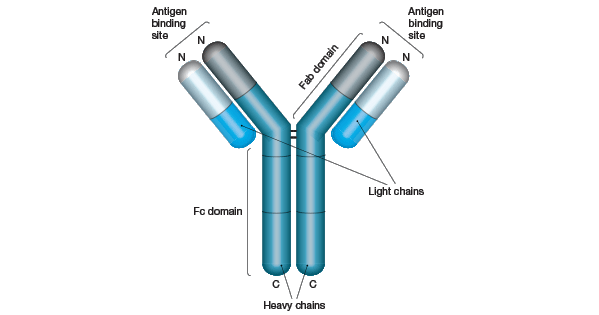 The constant region confers functional specialization on the antibody.
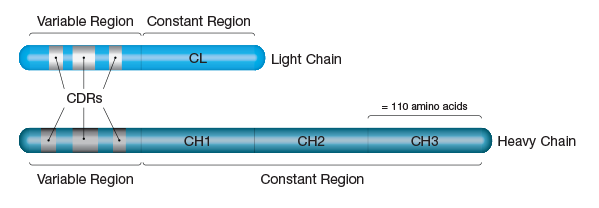 Human Antibody Isotypes
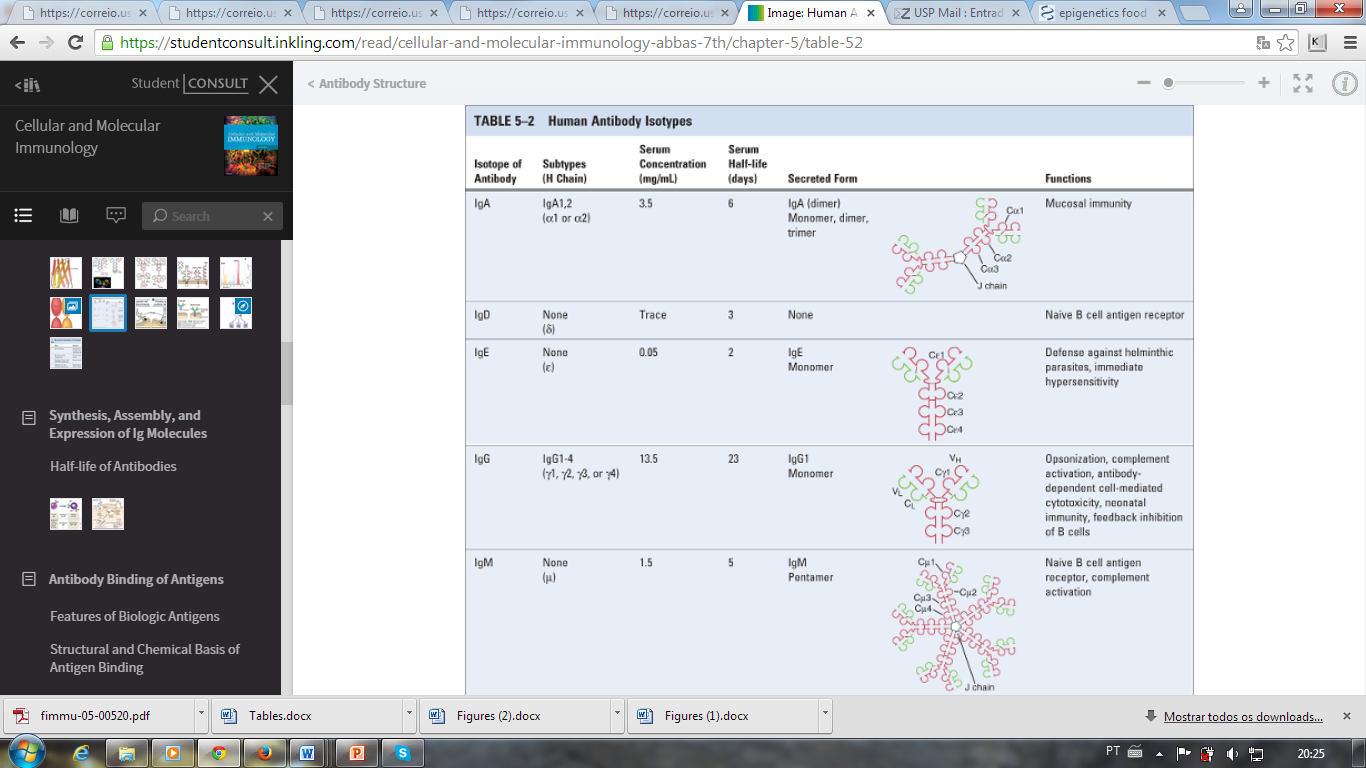 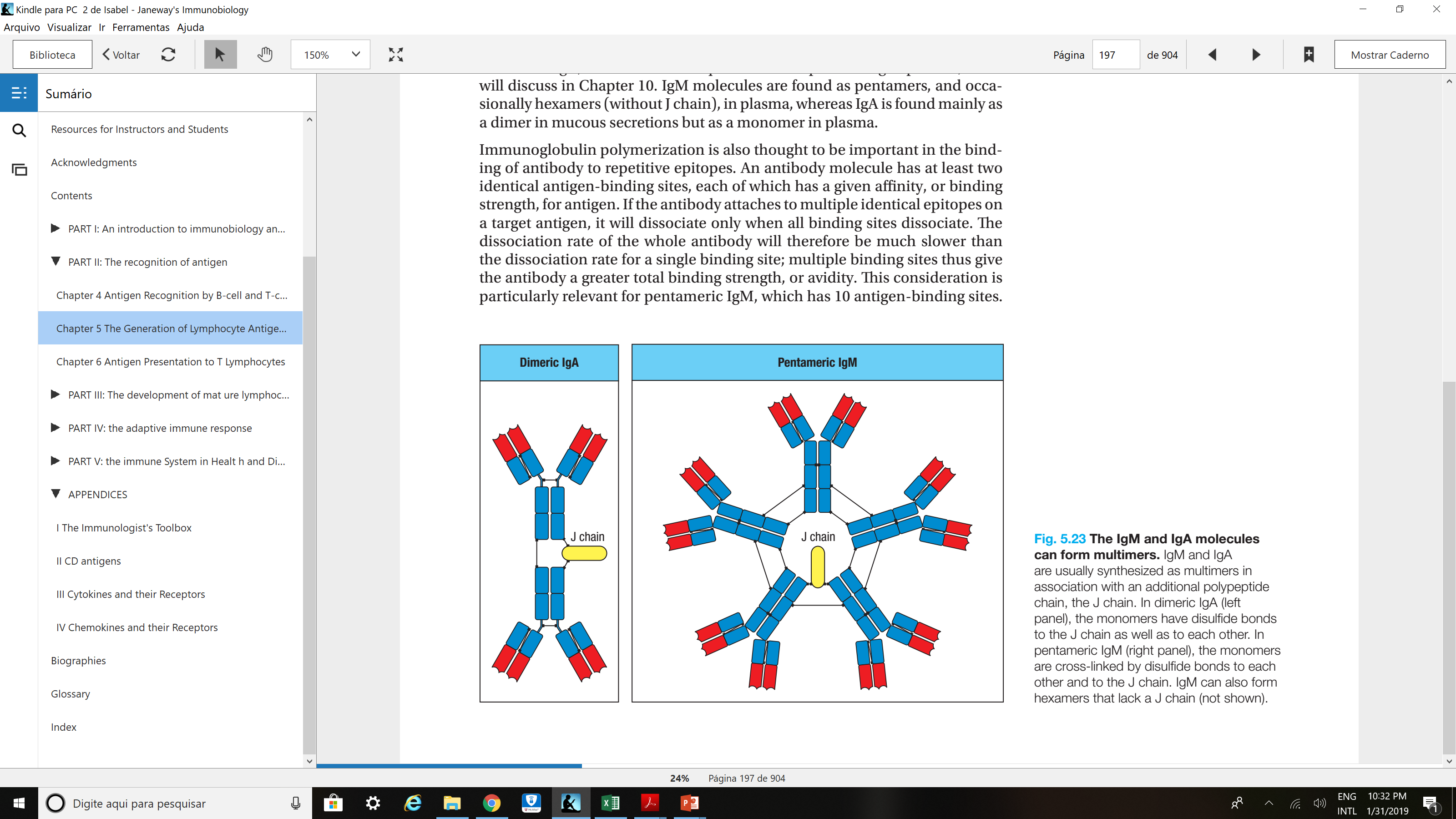 Human Antibody Isotypes
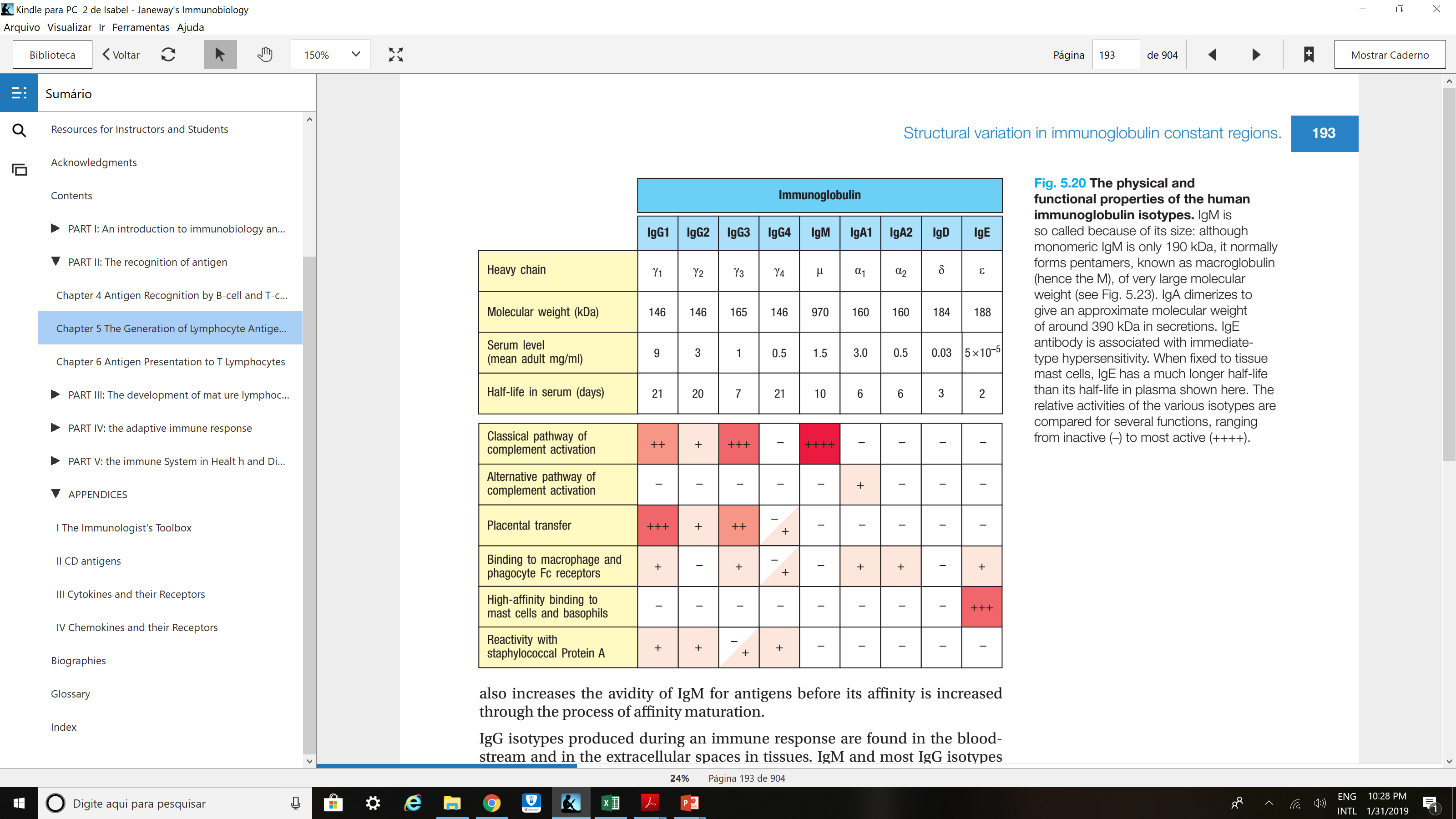 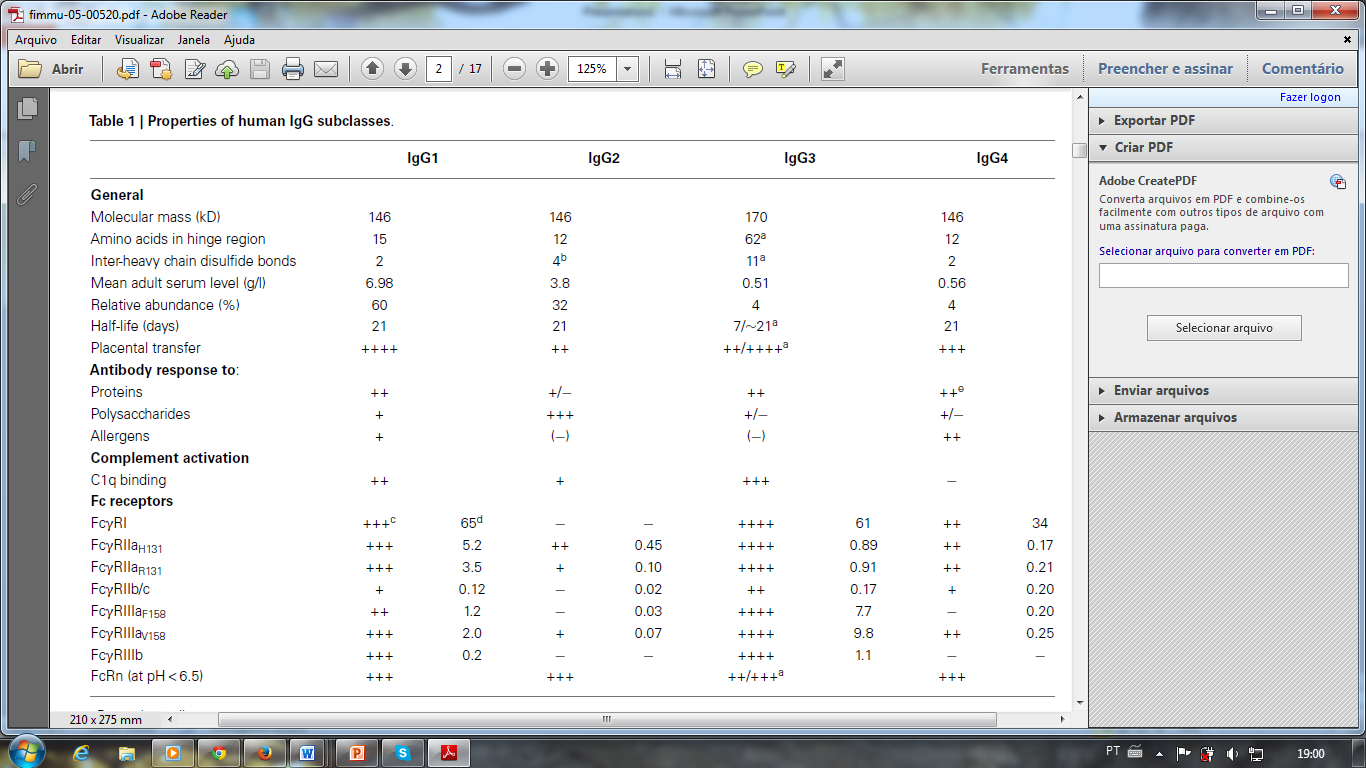 *
aDepends onallotype. 
bForA/Aisomer. 
cMultivalent binding to transfected cells. Adapted from Bruhnsetal.(2). 
dAssociation constant  (X 106 M-1) for monovalent binding (2). 
eAfter repeated encounters with protein antigens, often allergens.
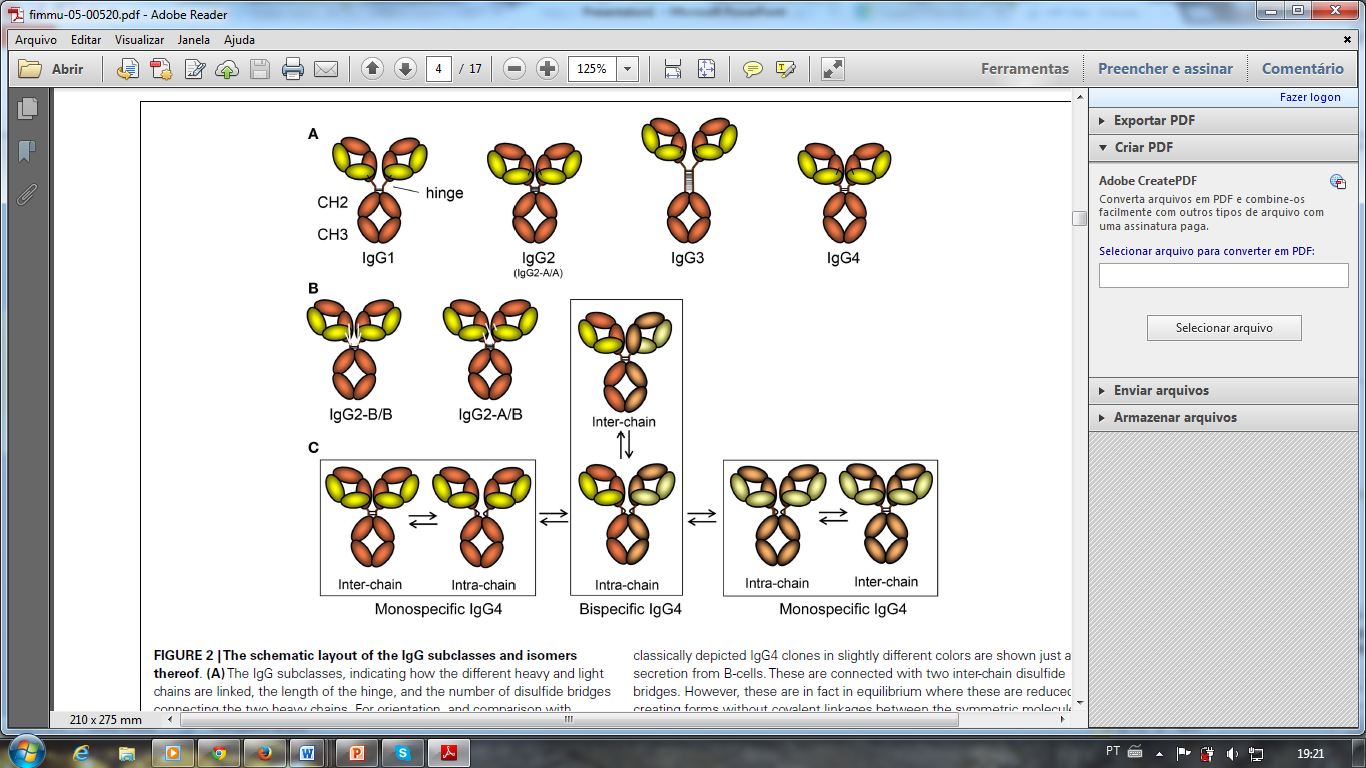 IgG facts and figures
Heavy chains:			g 1 g 2 g3 g4 - Gamma 1 - 4
Half-life: 				IgG1		 21 - 24 days 	IgG2 	 21 - 24 days 						IgG3 		 7 - 8 days 		IgG4 	 21 - 24 days
Serum level (mgml-1): 	IgG1		5 - 12			IgG2 	2 - 6						IgG3 		0.5 - 1			IgG4 	0.2 - 1
% of Ig in serum:		IgG1		45 - 53			IgG2 	11 - 15						IgG3 		3 - 6			IgG4 	1 - 4
Complement activation:	IgG1		+++ 			IgG2 		+ 							IgG3 		++++ 			IgG4 		No
Interactions with cells: 	All subclasses via IgG receptors on macrophages 						and phagocytes
Transplacental transfer: 	IgG1		++				IgG2 	+						IgG3 		++				IgG4 	++
FcRn contributes to the long half-life of IgG molecules
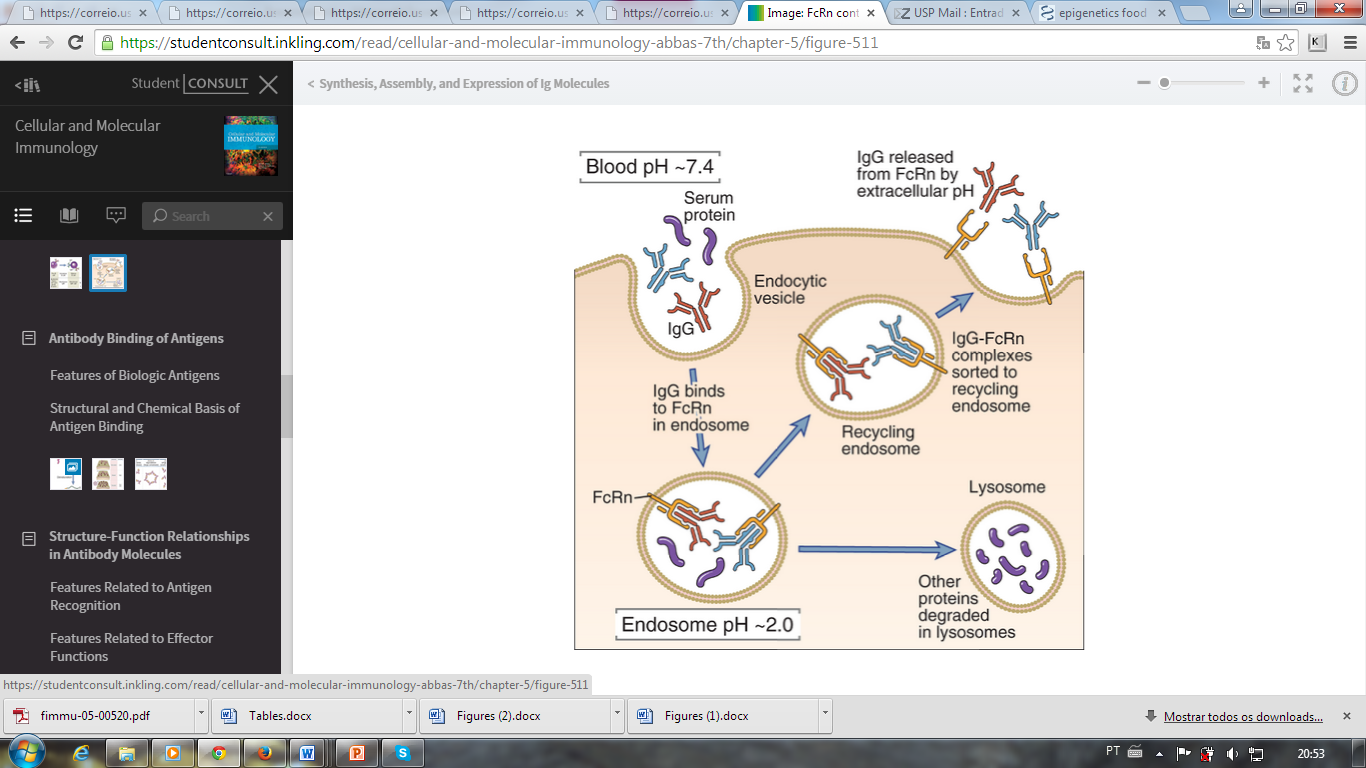 Flexibility of antibody molecules
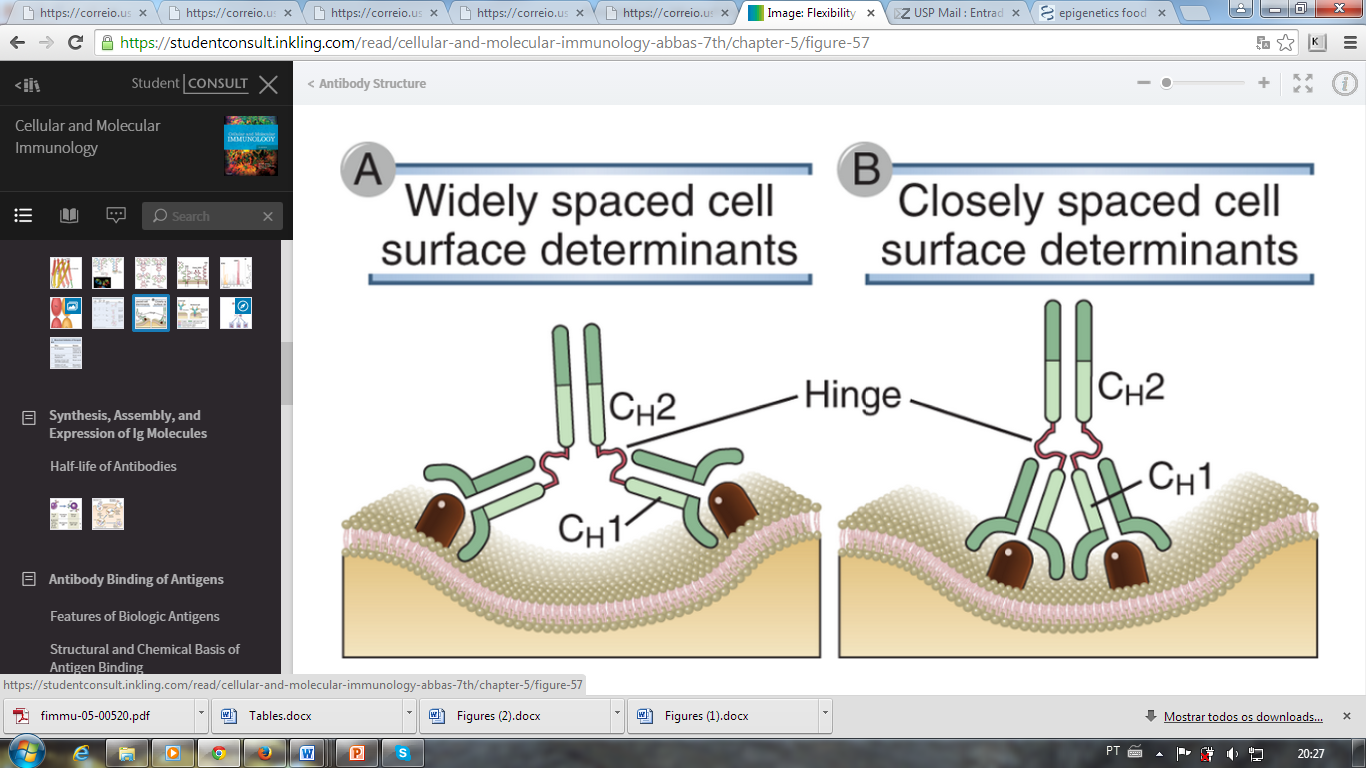 Membrane and secreted forms of Ig heavy chains
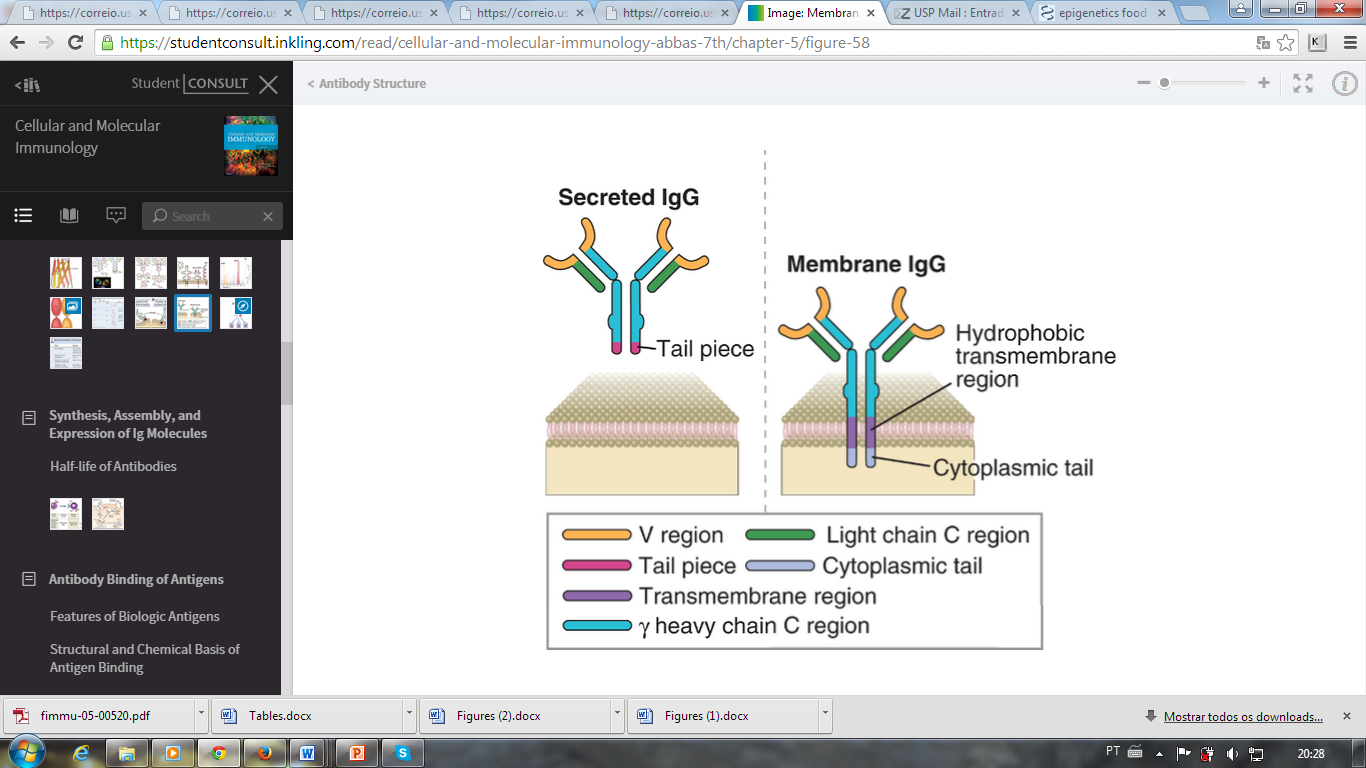 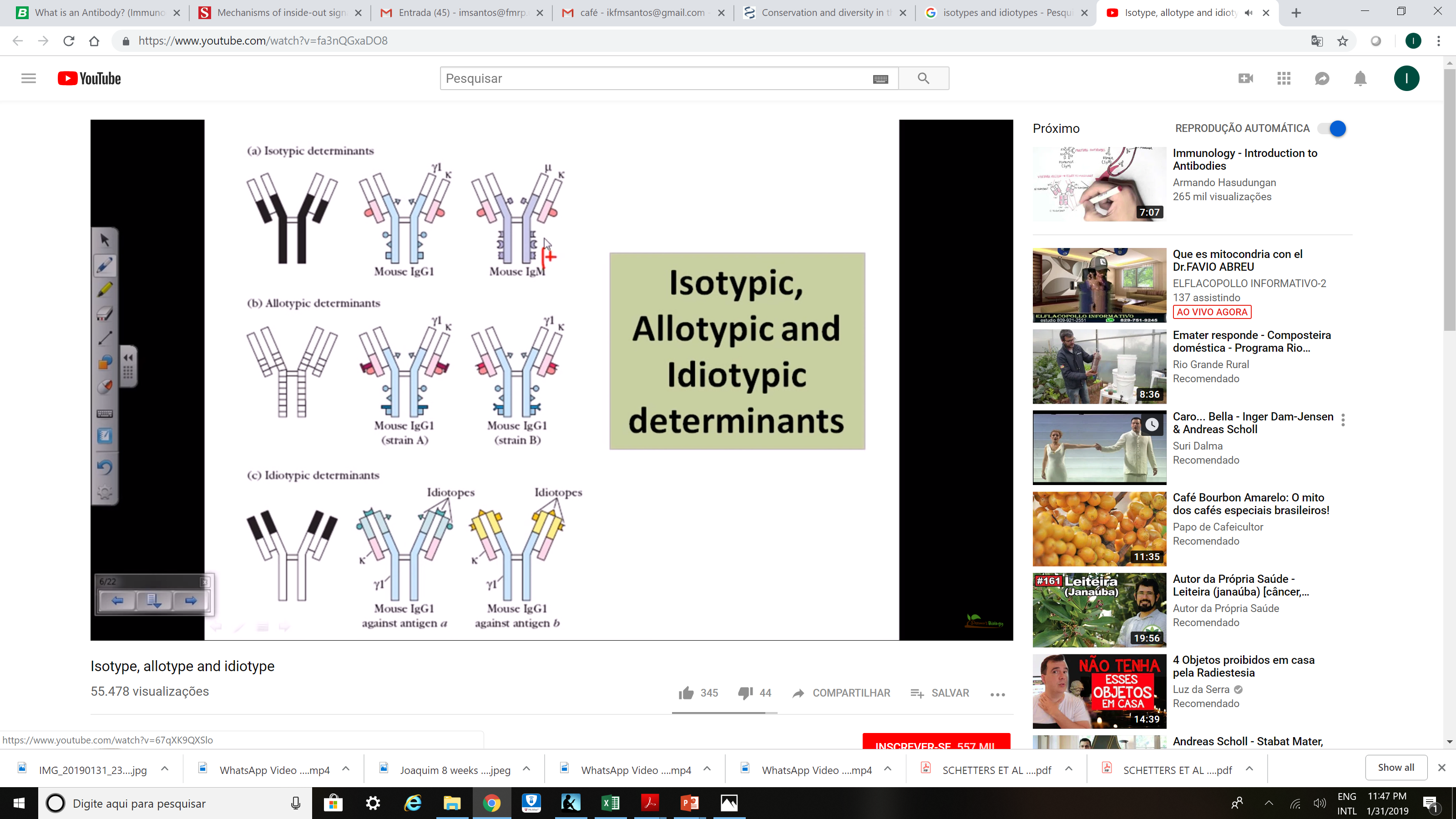 Idiotype network: a form of immunoregulation?
Antibodies bind to conformational shapes on the surfaces of antigens using a variety of noncovalent forces.
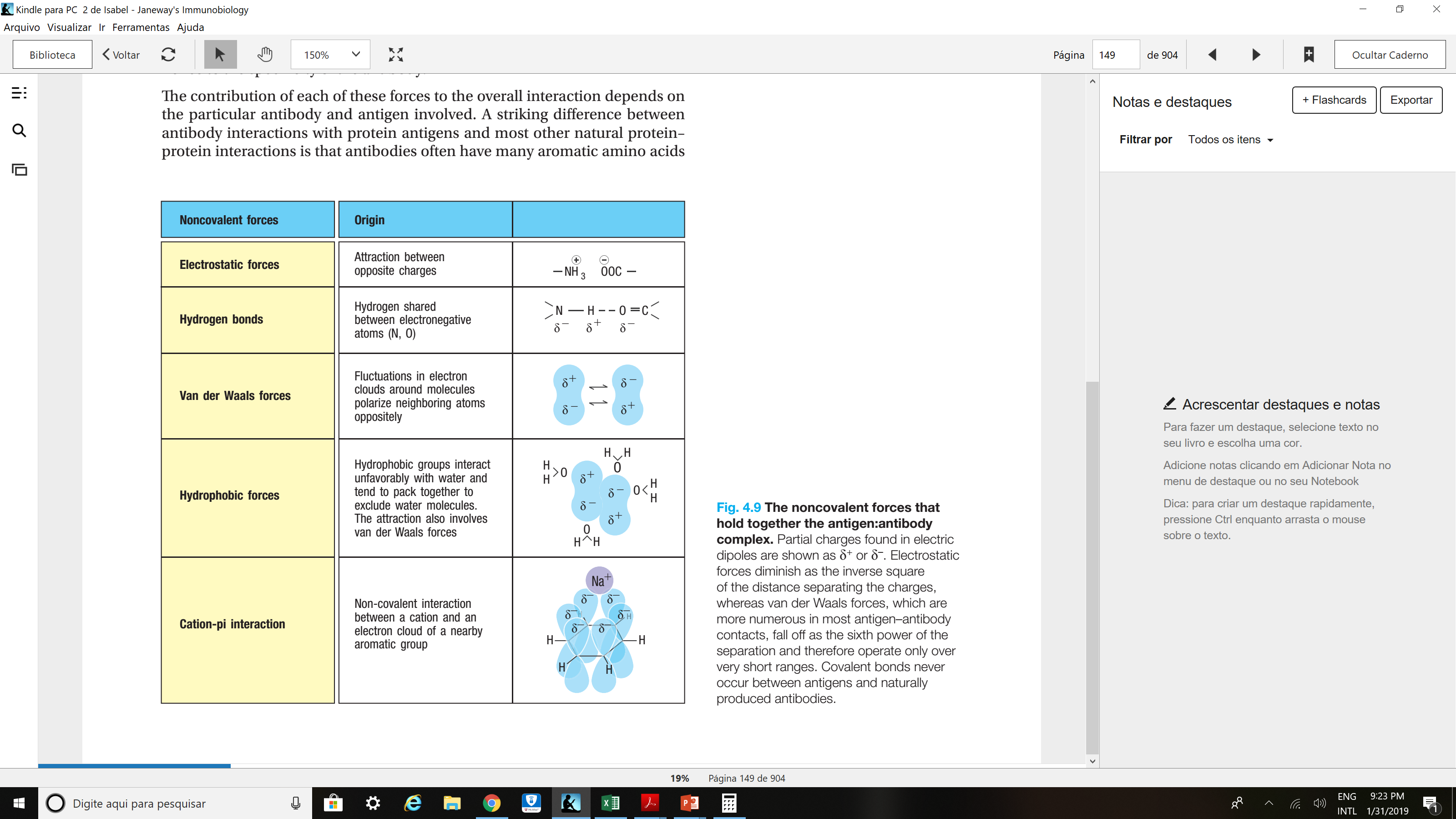 Antigens can bind in pockets, or grooves, or on extended surfaces in the binding sites of antibodies.
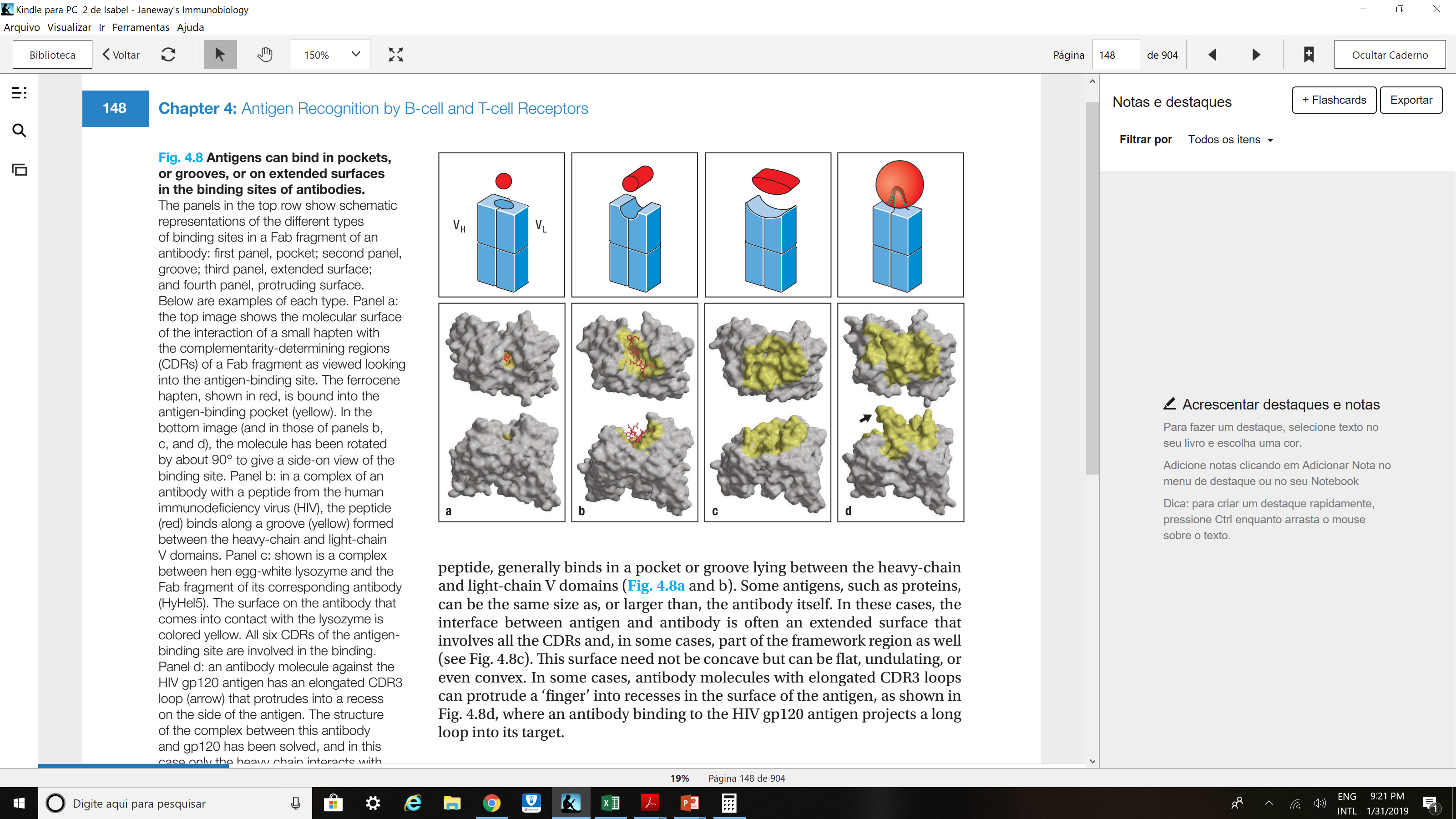 The nature of antigenic determinants
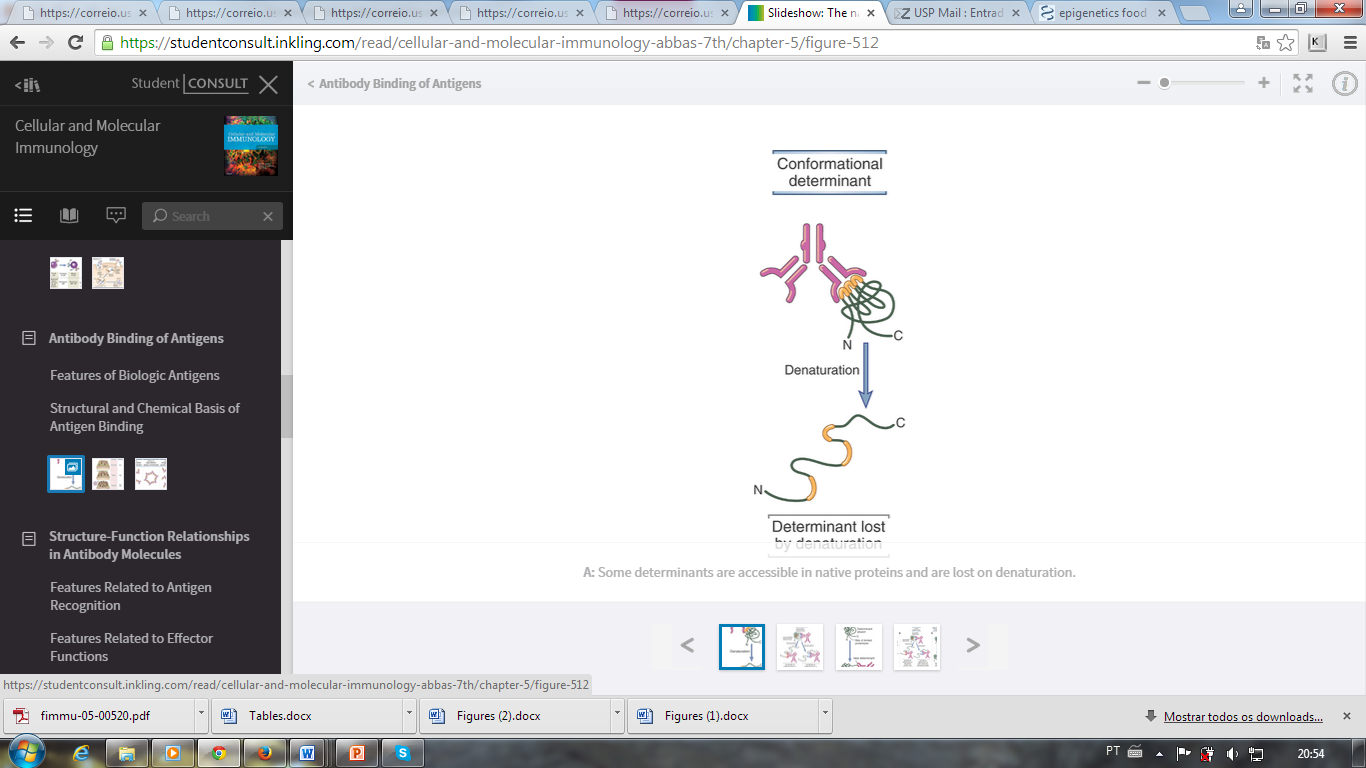 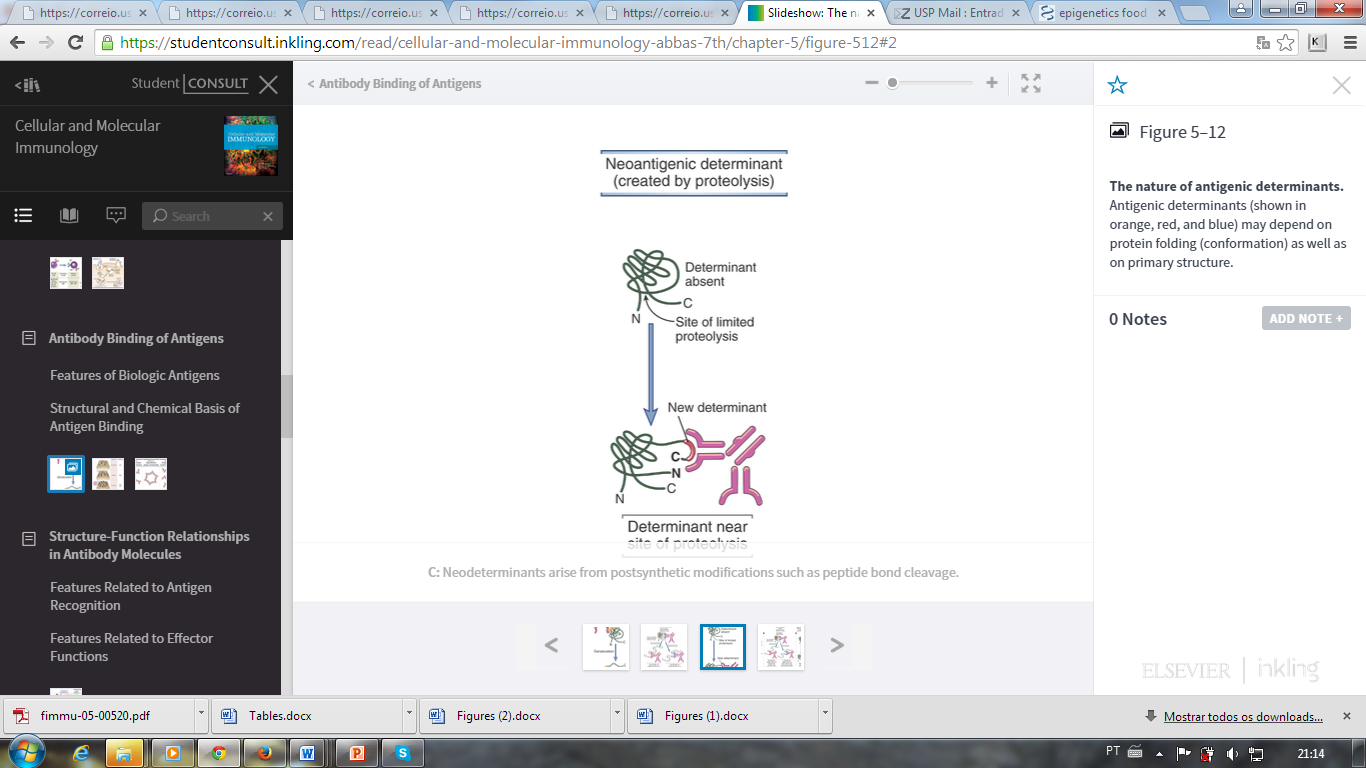 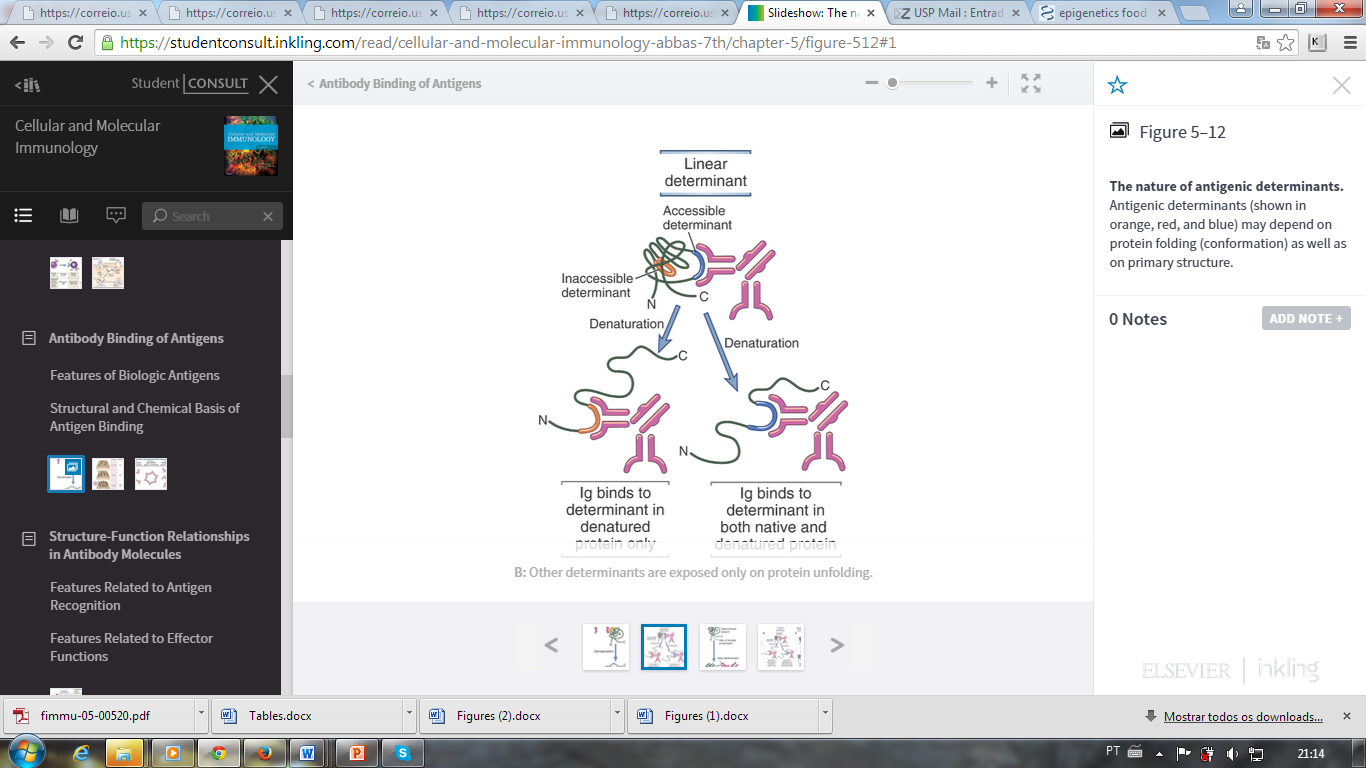 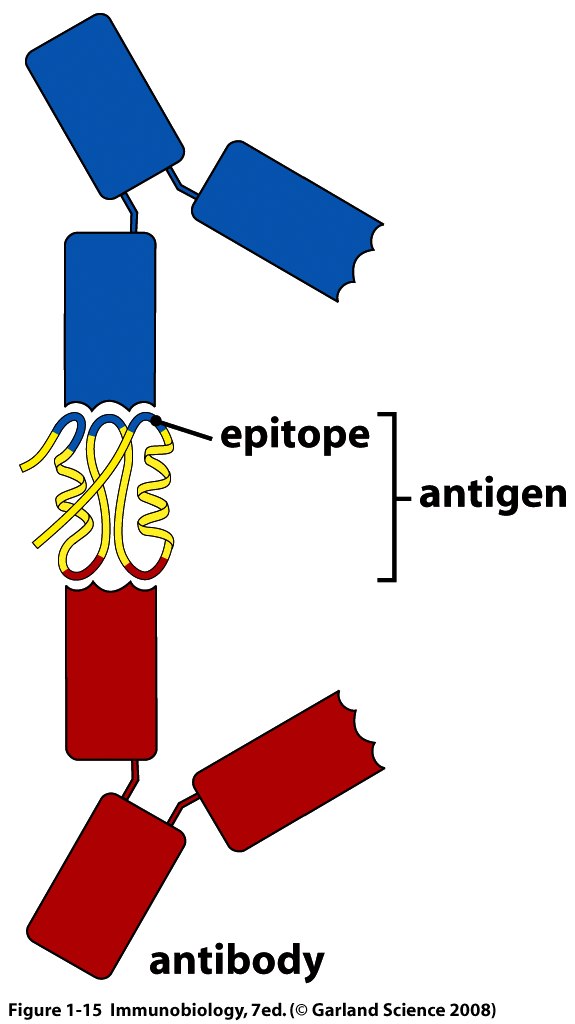 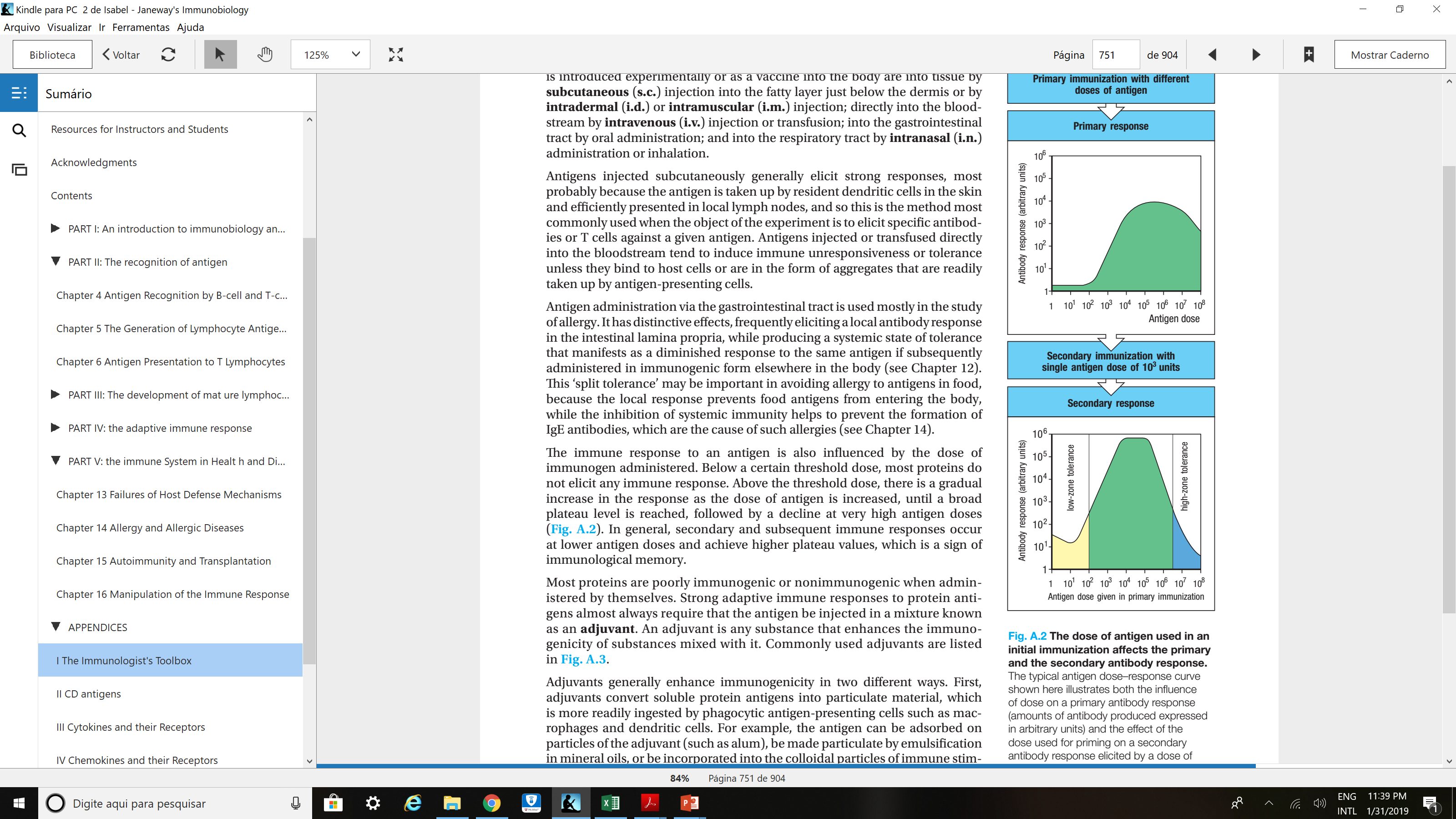 The dose of antigen used in an initial immunization affects the primary and the secondary antibody response.
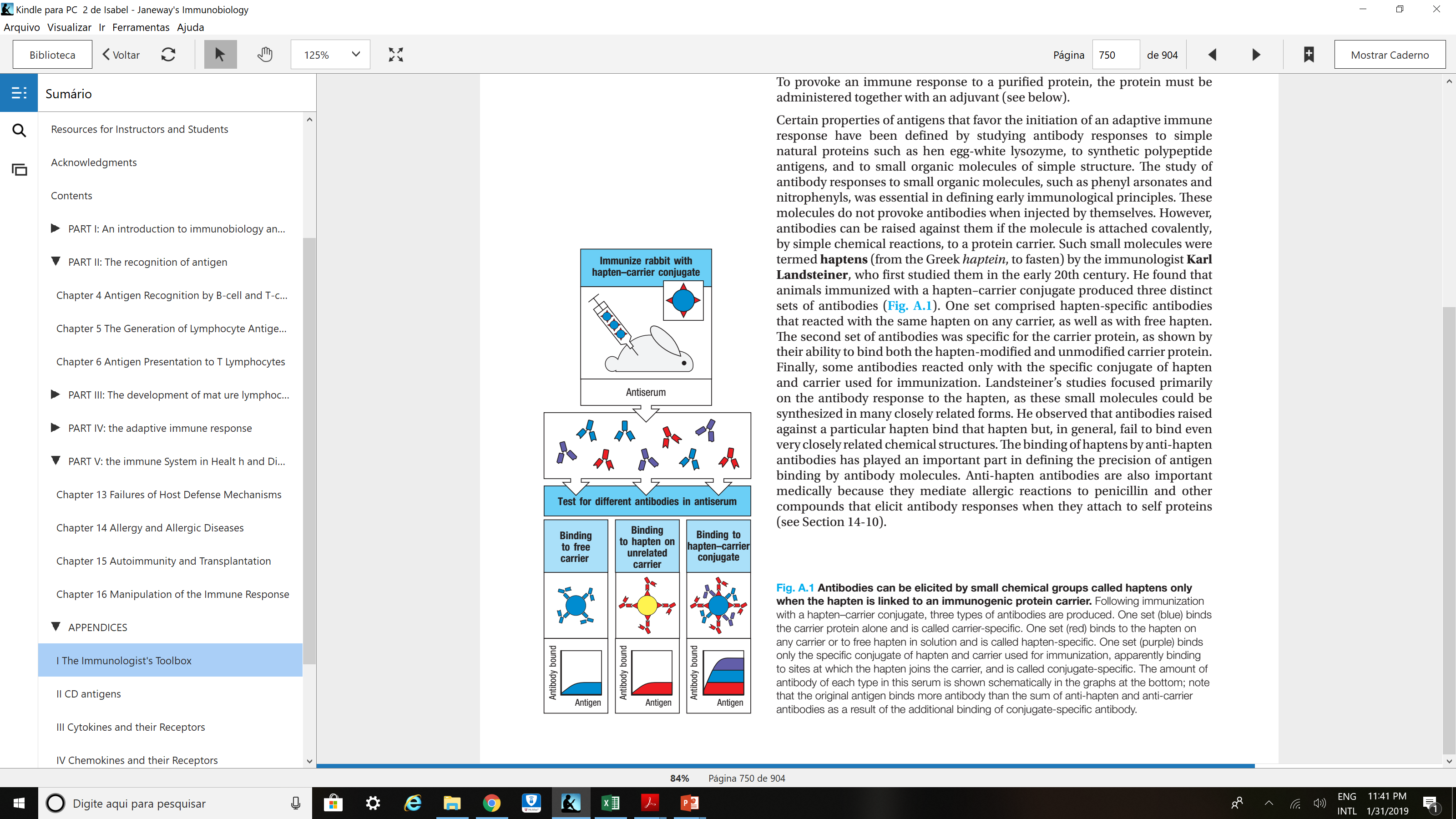 Antibodies can be elicited by small chemical groups called haptens only when the hapten is linked to an immunogenic protein carrier.
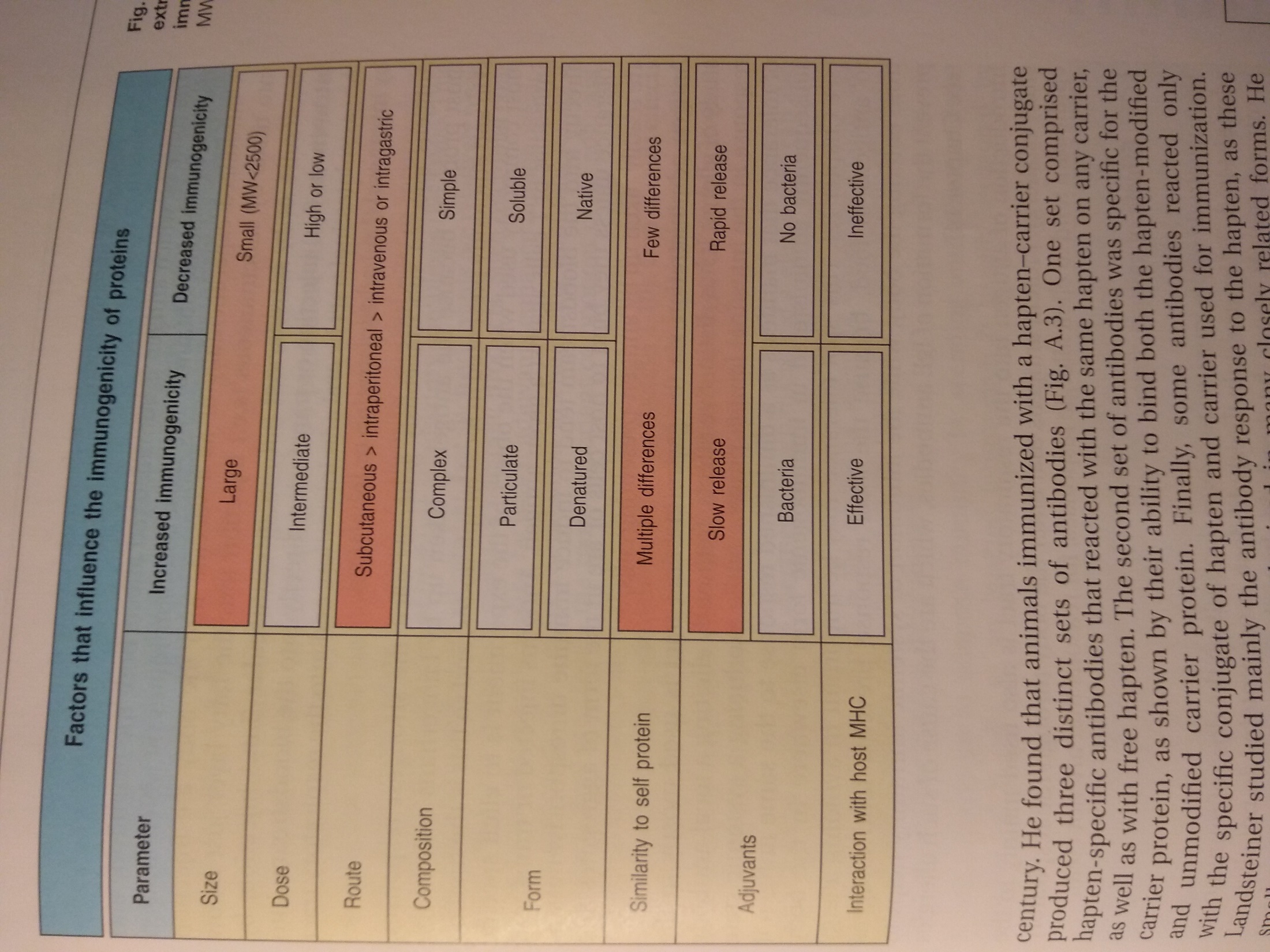 Valency and avidity of antibody-antigen interactions
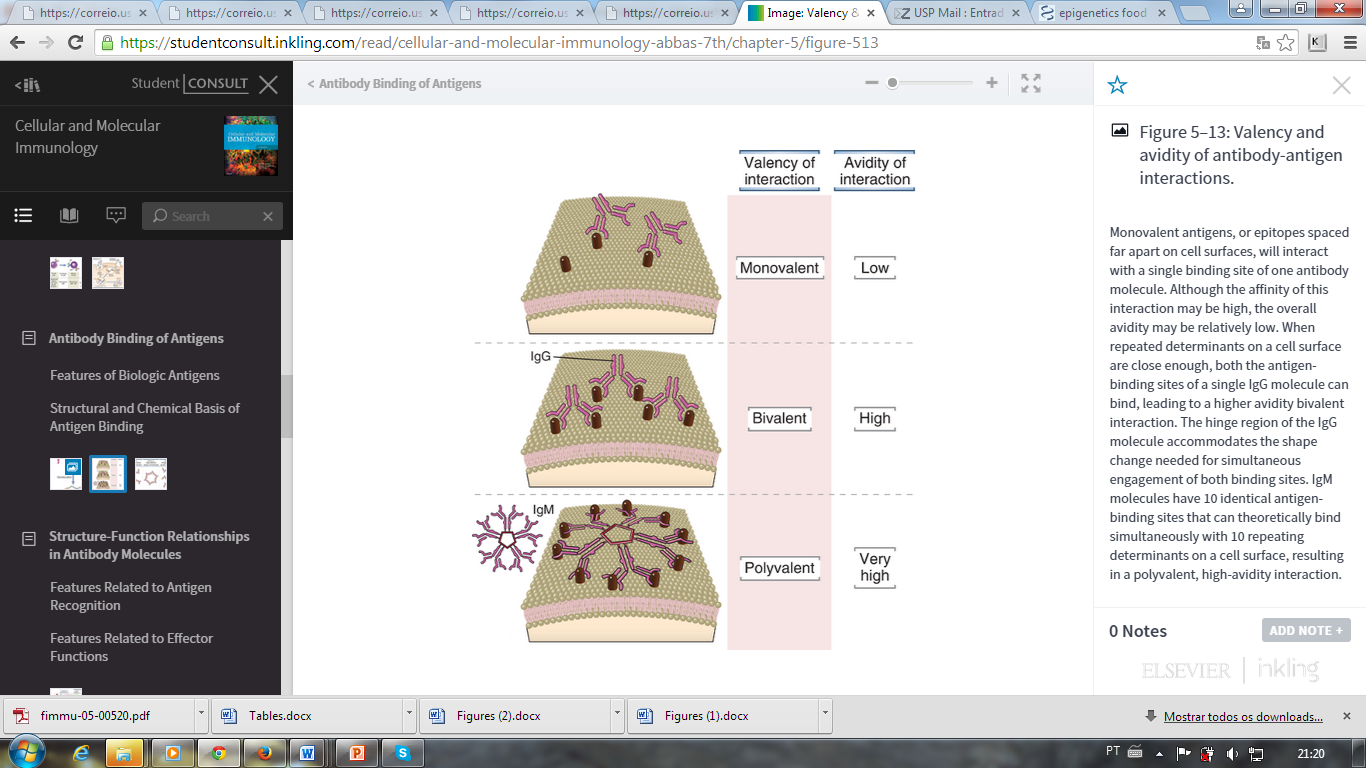 Antigen-antibody complexes
The basis of immunopathology of immune-mediated diseases
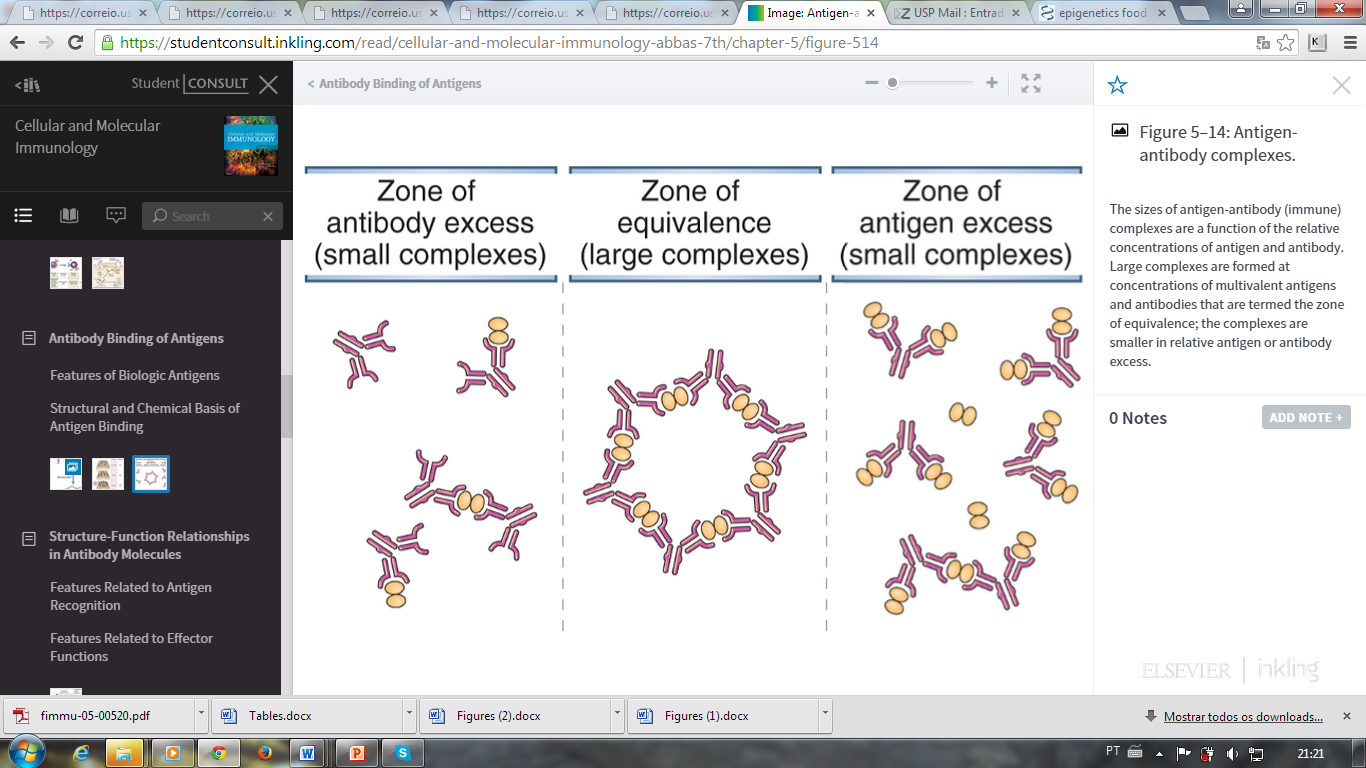 Changes in antibody structure during humoral immune responses
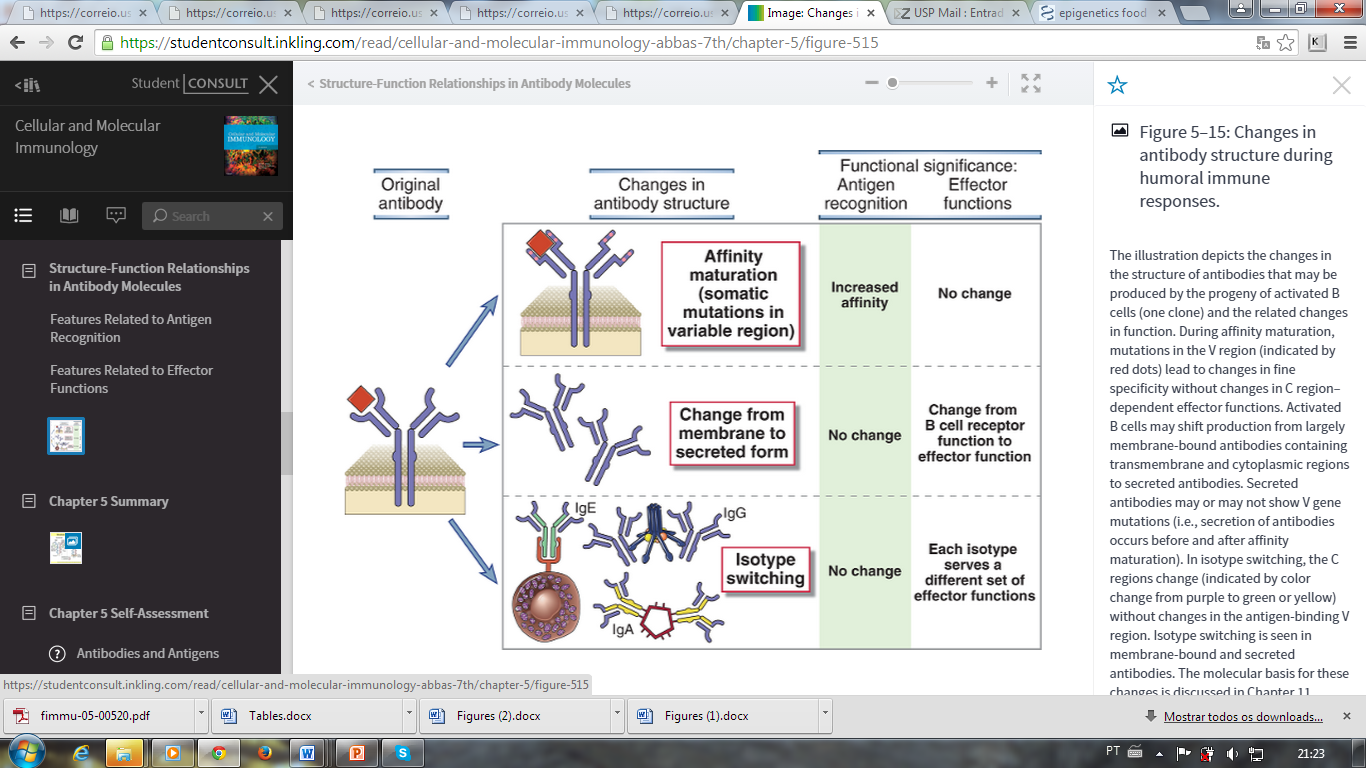 Ig expression during B lymphocyte maturation
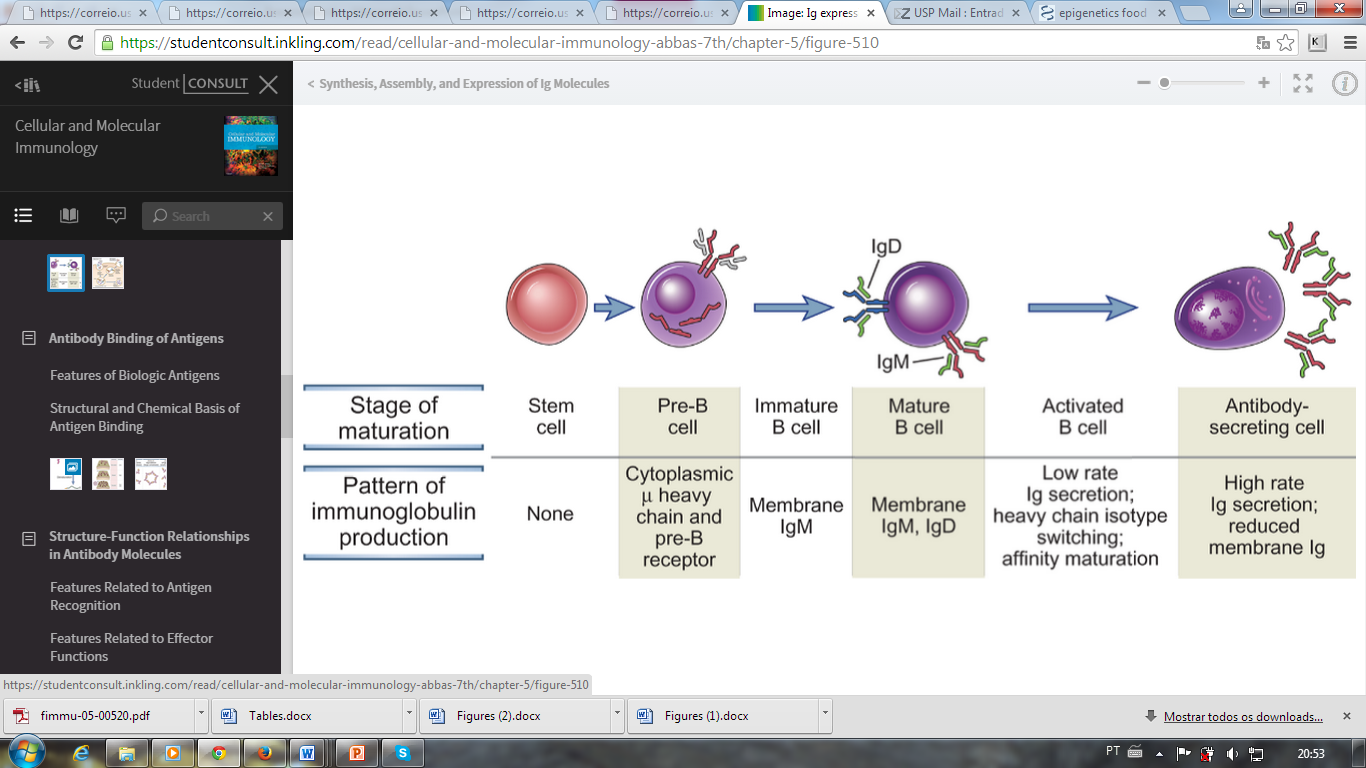 Propriedades das Igs dependem do tipo e nível de glicosilação
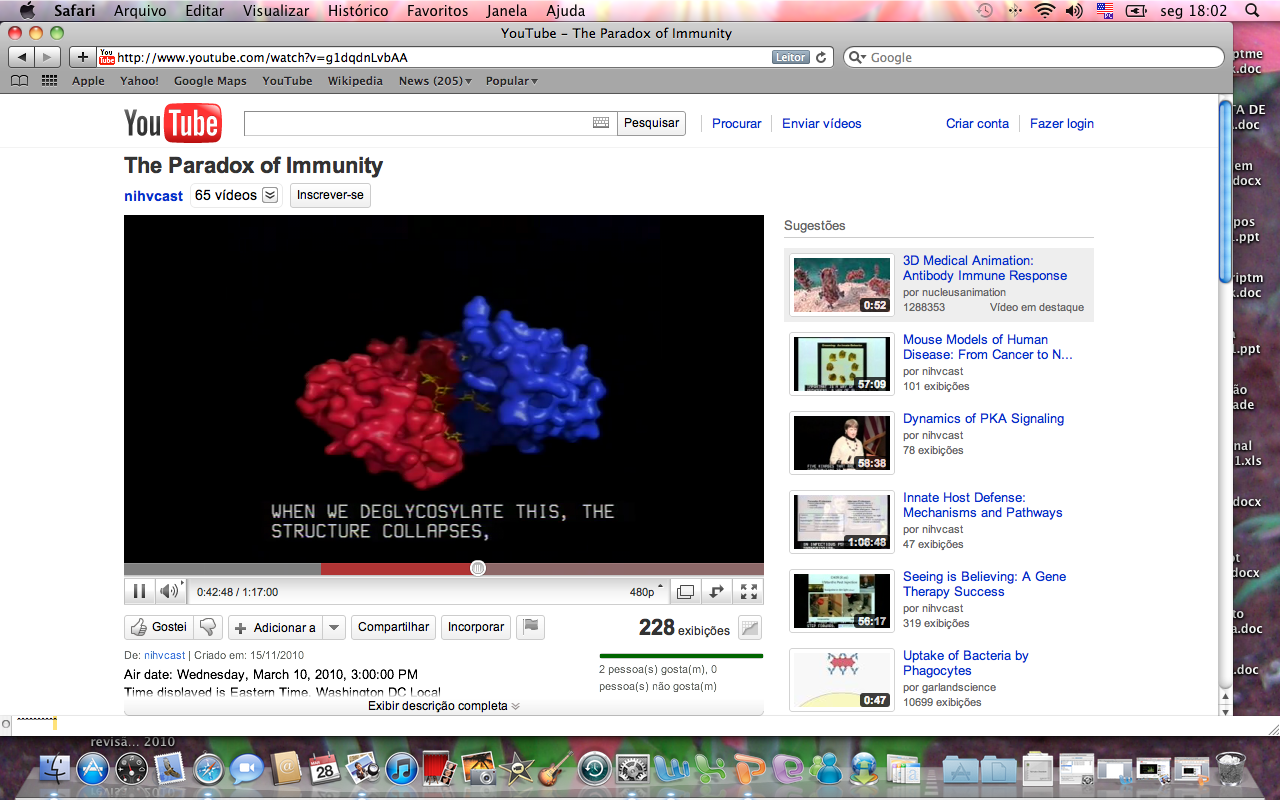 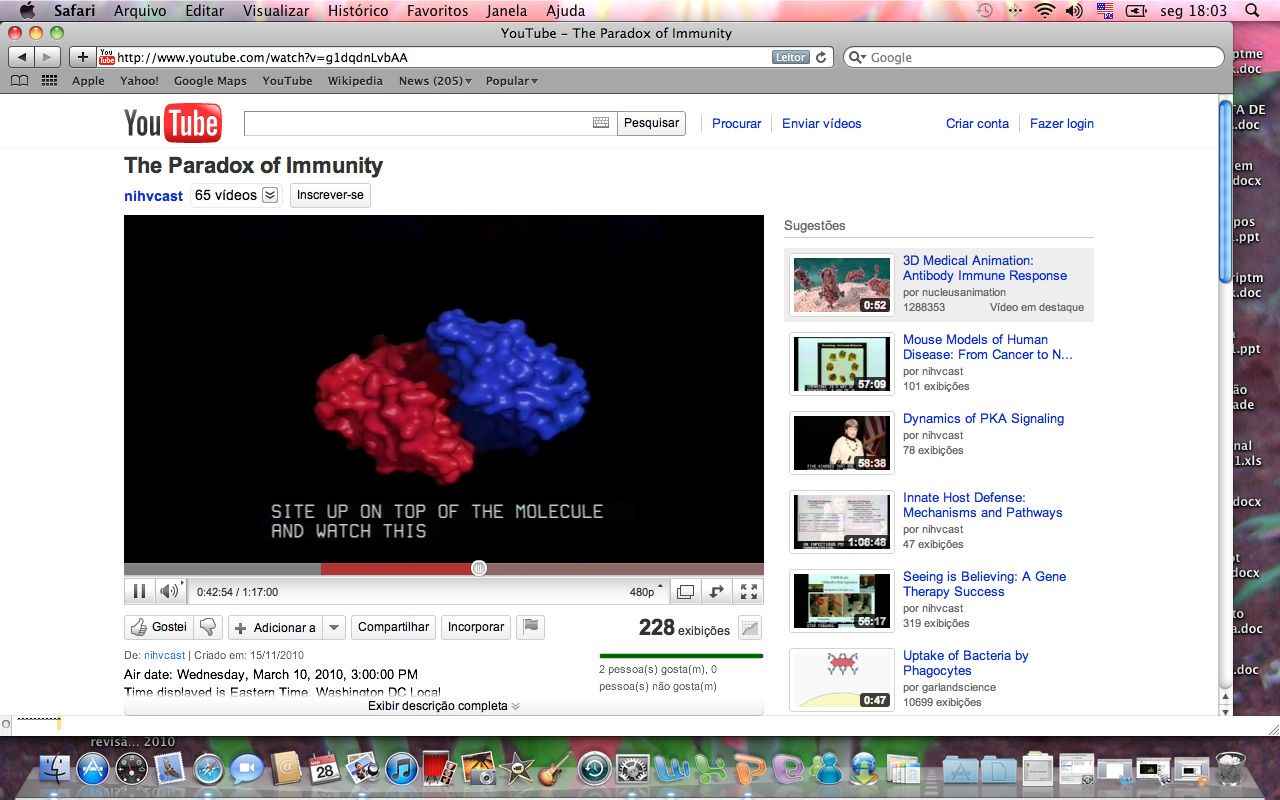 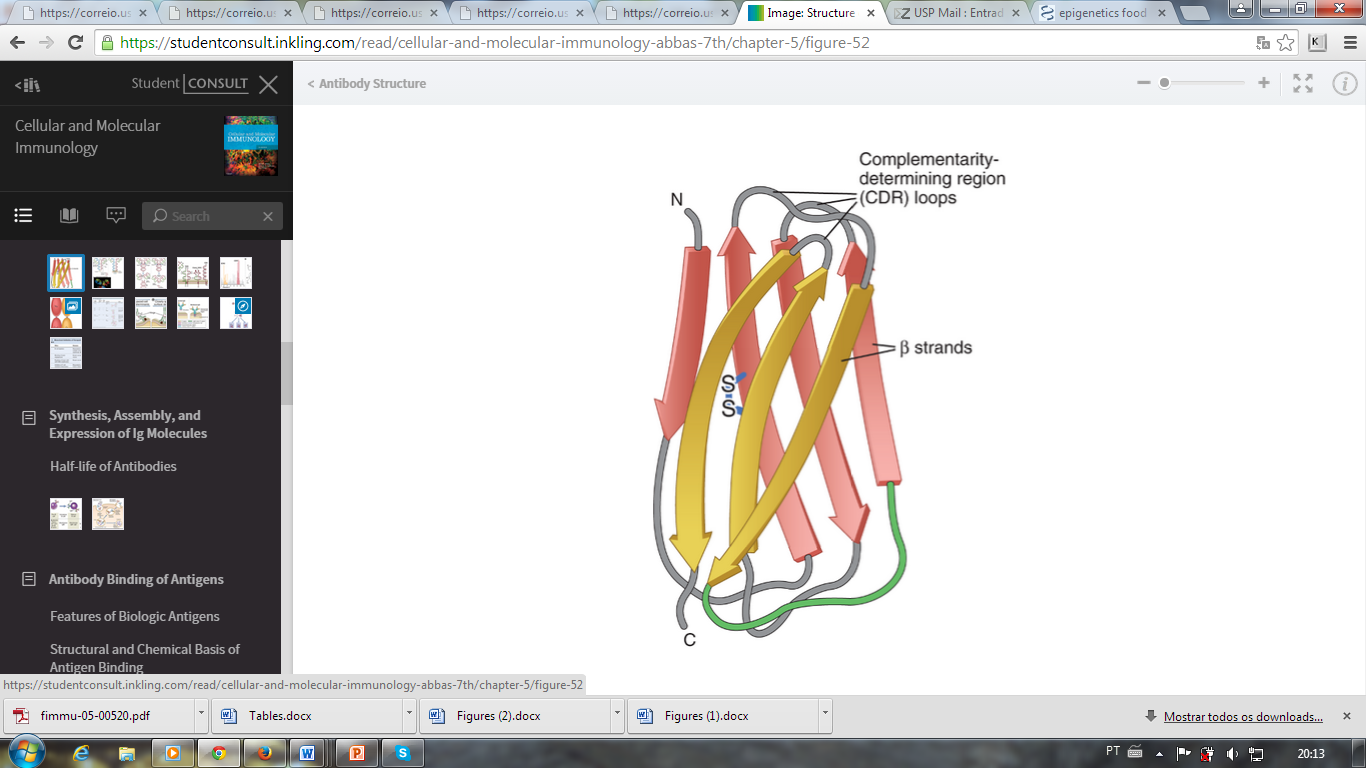 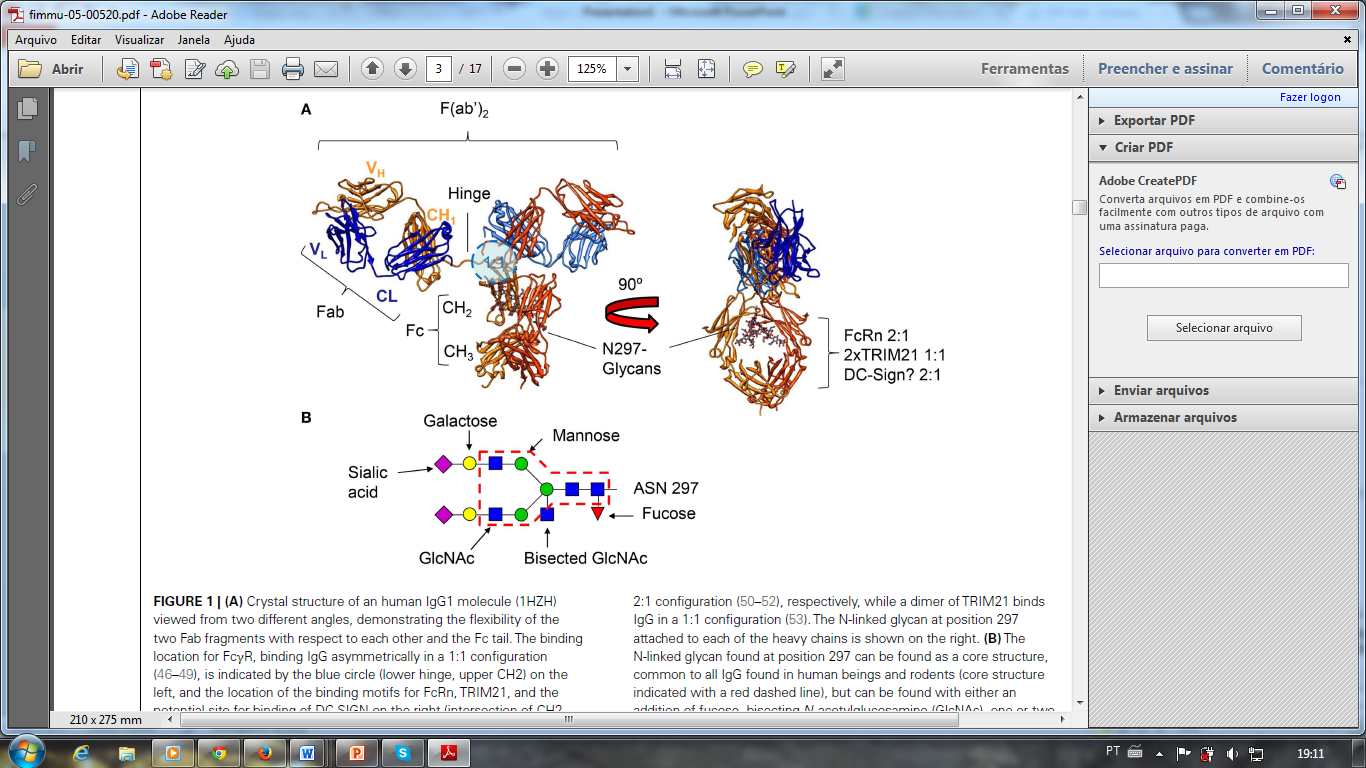 Crystal structure of na human IgG1 molecule viewed from two different angles, demonstrating theflexibility of the two Fab fragments with respect to each other and the Fc tail. 
The N-linked glycan found at position 297 can be found as a core structure,  common to all IgG found in human beings and rodents (core structure indicated with a red dashed line)
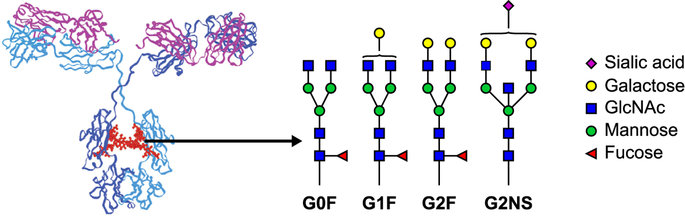 Propriedades das Igs dependem do tipo e nível de glicosilação
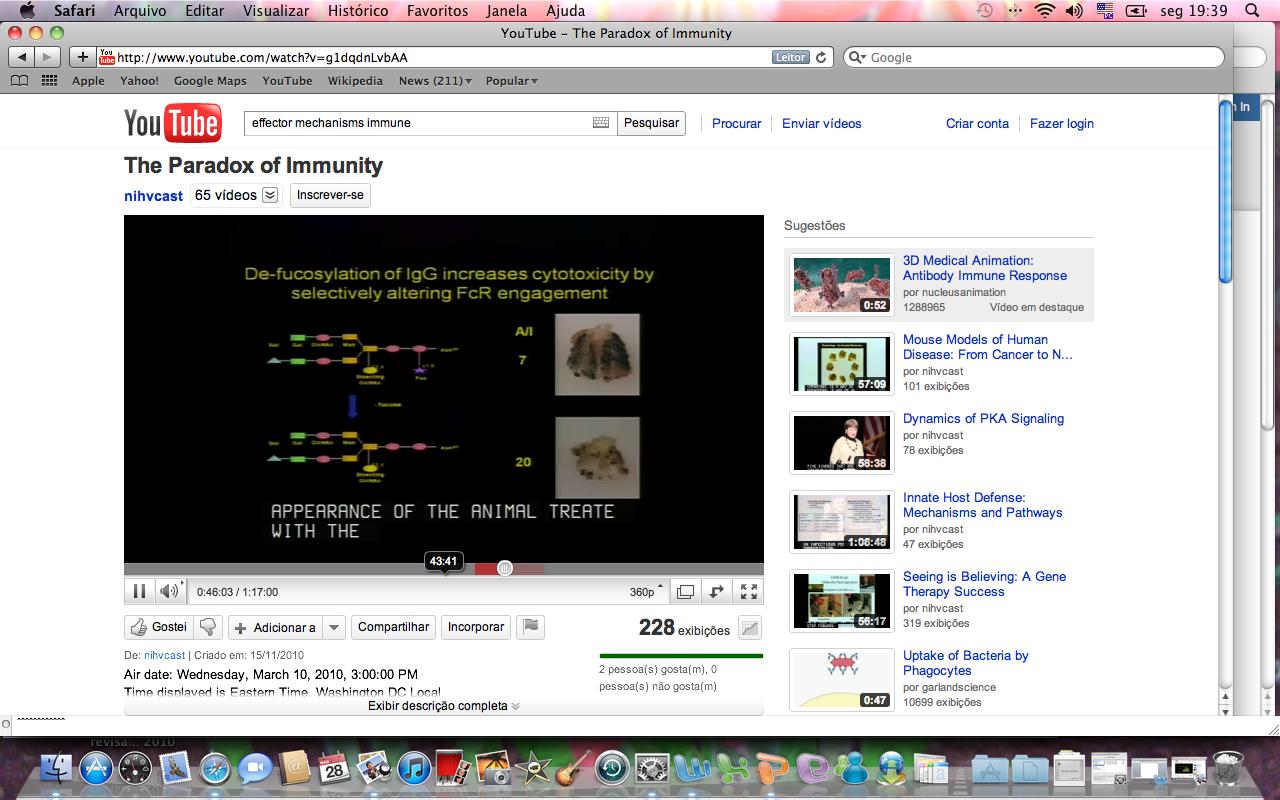 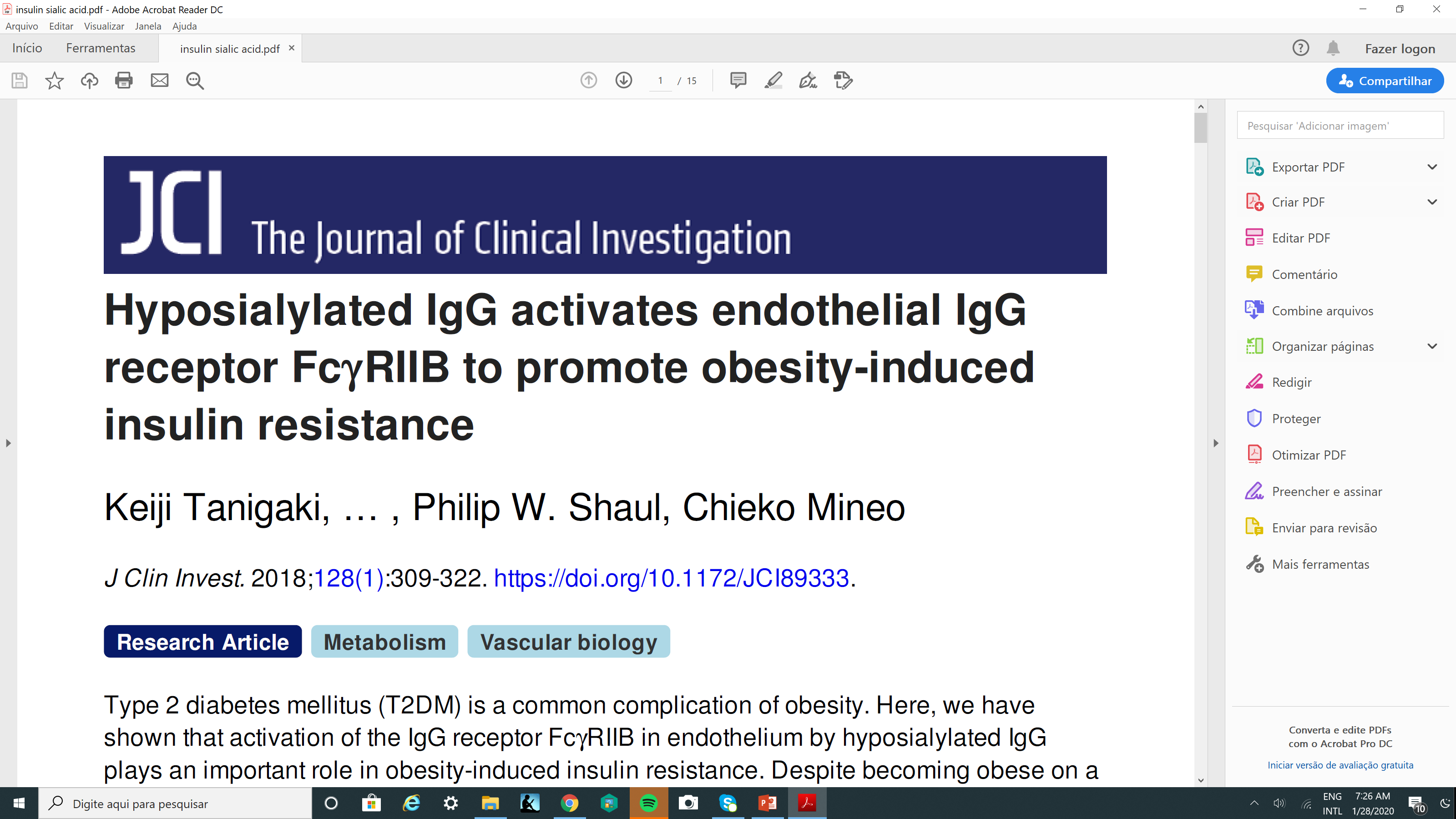 University of Texas Southwestern Medical Center, Dallas, Texas, USA
Type 2 diabetes mellitus is a common complication of obesity
Activation of the IgG receptor FcgRIIB in endothelium by hyposialylated IgG has a role in obesity-induced insulin resistance
Despite becoming obese on a high-fat diet, mice lacking FcgRIIB globally or selectively in endothelium were protected from insulin resistance (insulin delivery to skeletal muscle and resulting maintenance of muscle glucose disposal)
IgG transferred from patients with T2DM but not from metabolically healthy subjects caused insulin resistance in IgG-deficient mice via FcgRIIB 
IgG from T2DM patients was hyposialylated. 
In HFD-fed mice, supplementation with a sialic acid precursor restored IgG sialylation and preserved insulin sensitivity without affecting weight gain.
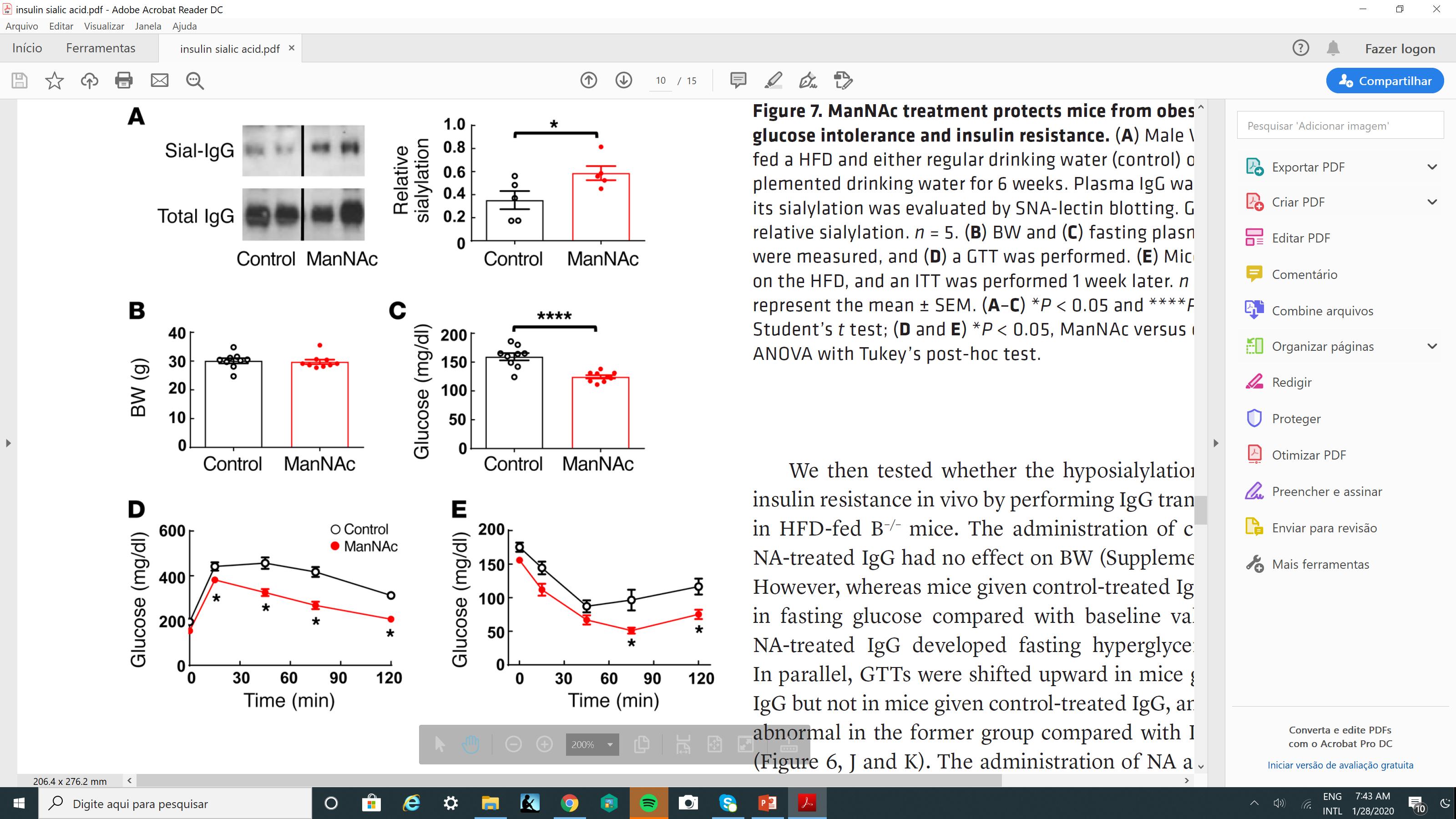 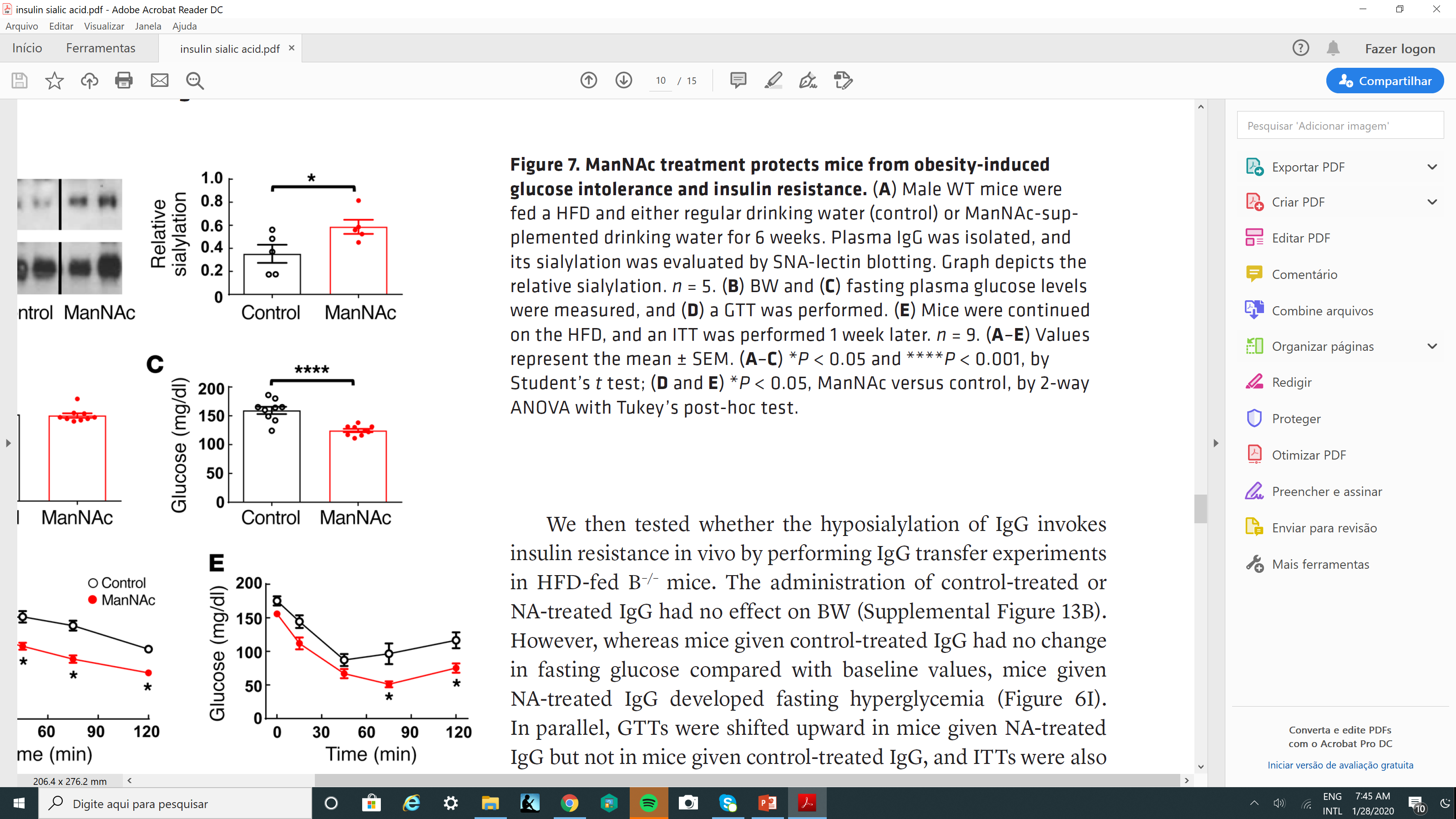 N-acetil-D-manosamina (ManNAc) é precursor de ácido siálico
Some species generate antibodies with alternative structures.
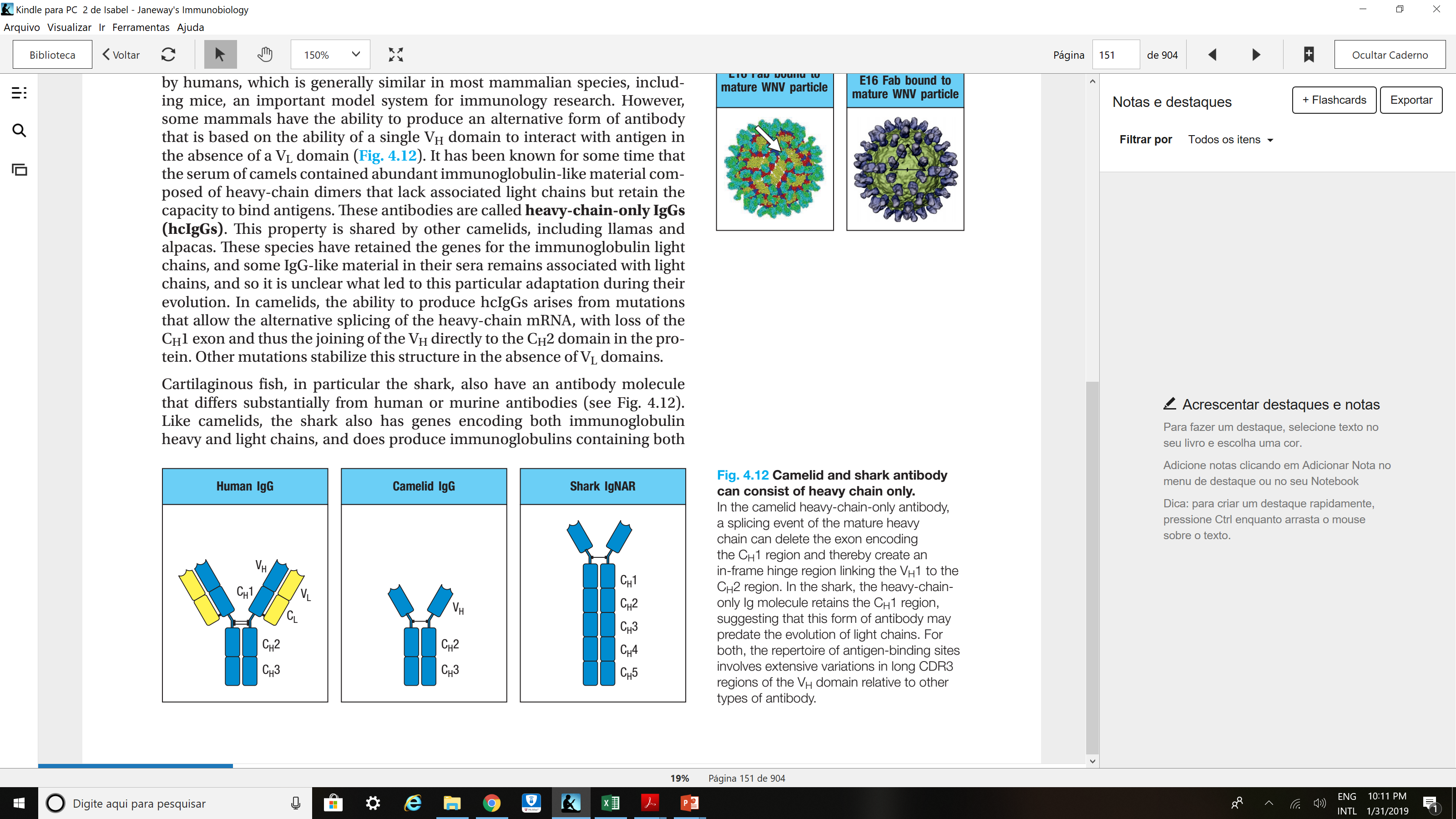 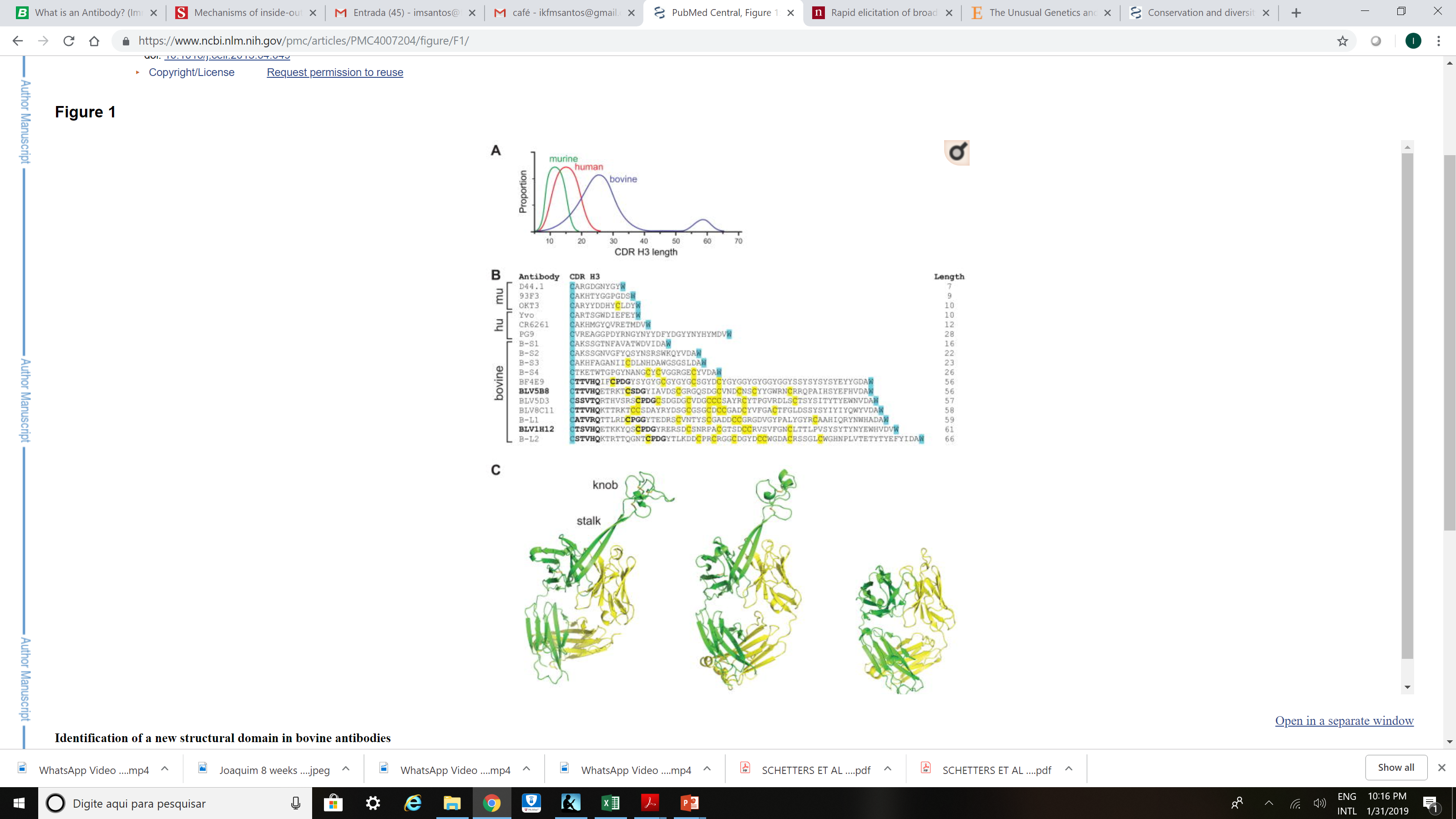 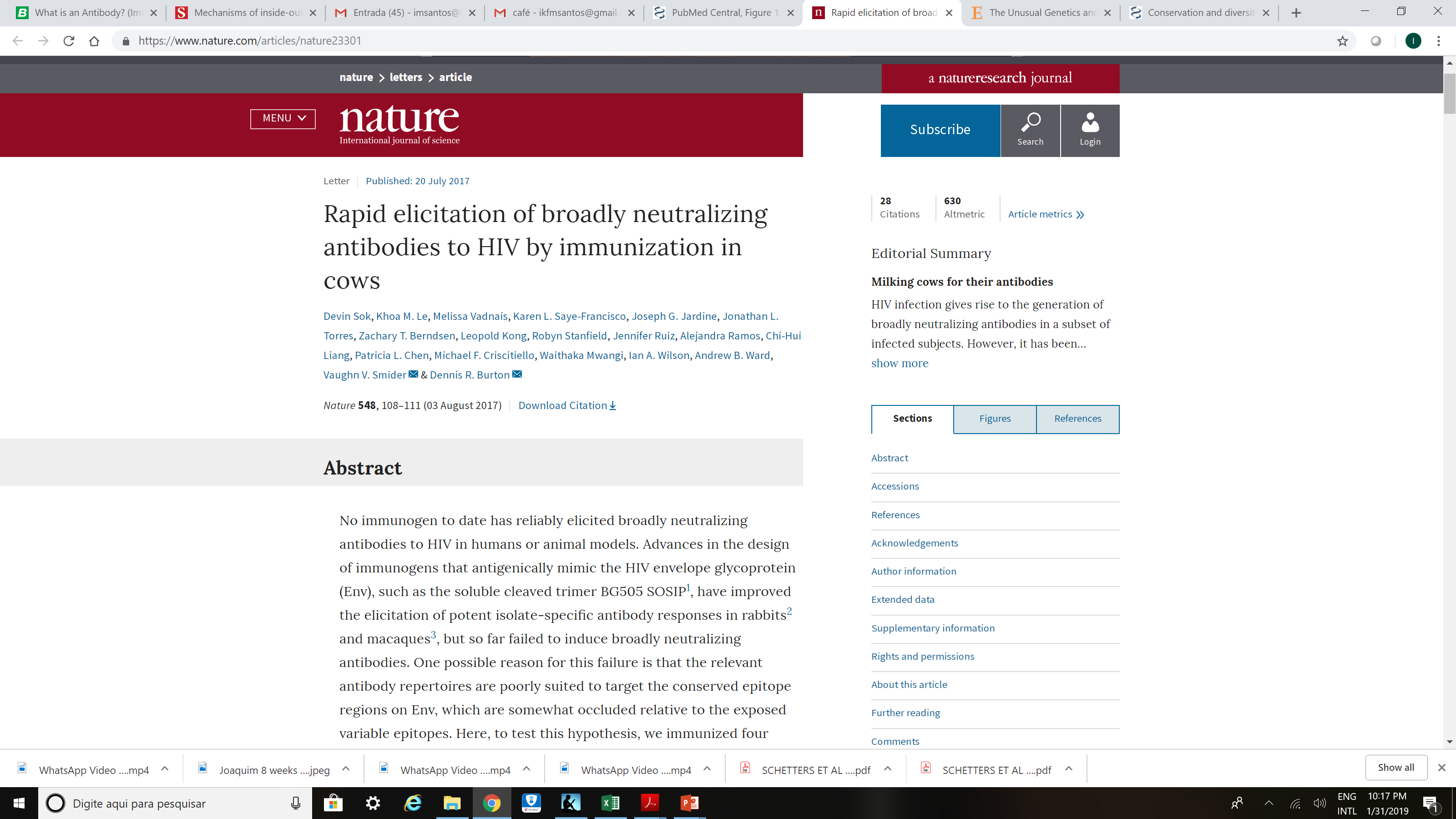 Editorial Summary - Milking cows for their antibodies
HIV infection gives rise to the generation of broadly neutralizing antibodies in a subset of infected subjects. However, it has been difficult to induce such antibodies through vaccination in humans and a variety of animal models. Four cows were immunized with a recombinant HIV envelope protein and broadly neutralizing antibodies developed rapidly after repeated immunization. For example, one cow developed cross-neutralizing activity just 42 days after a vaccine boost.
Effector functions of antibodies
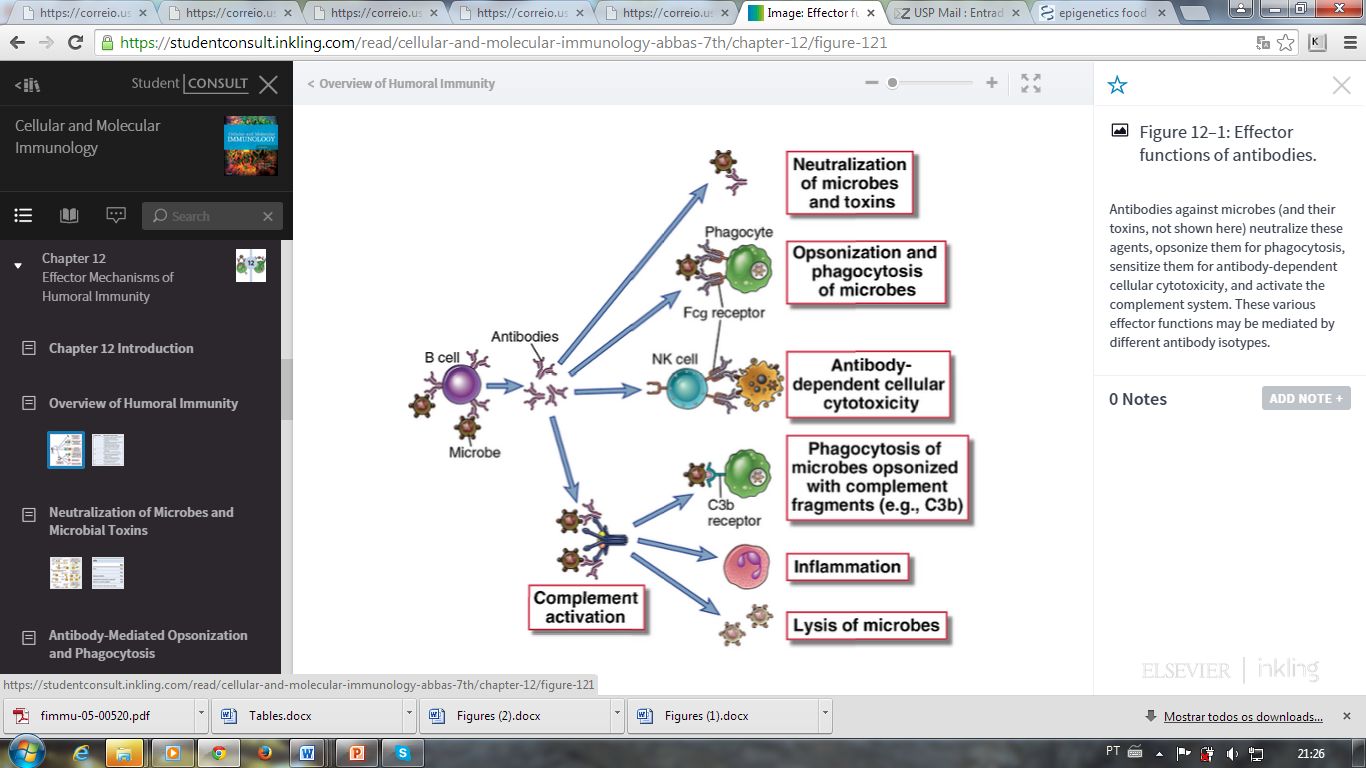 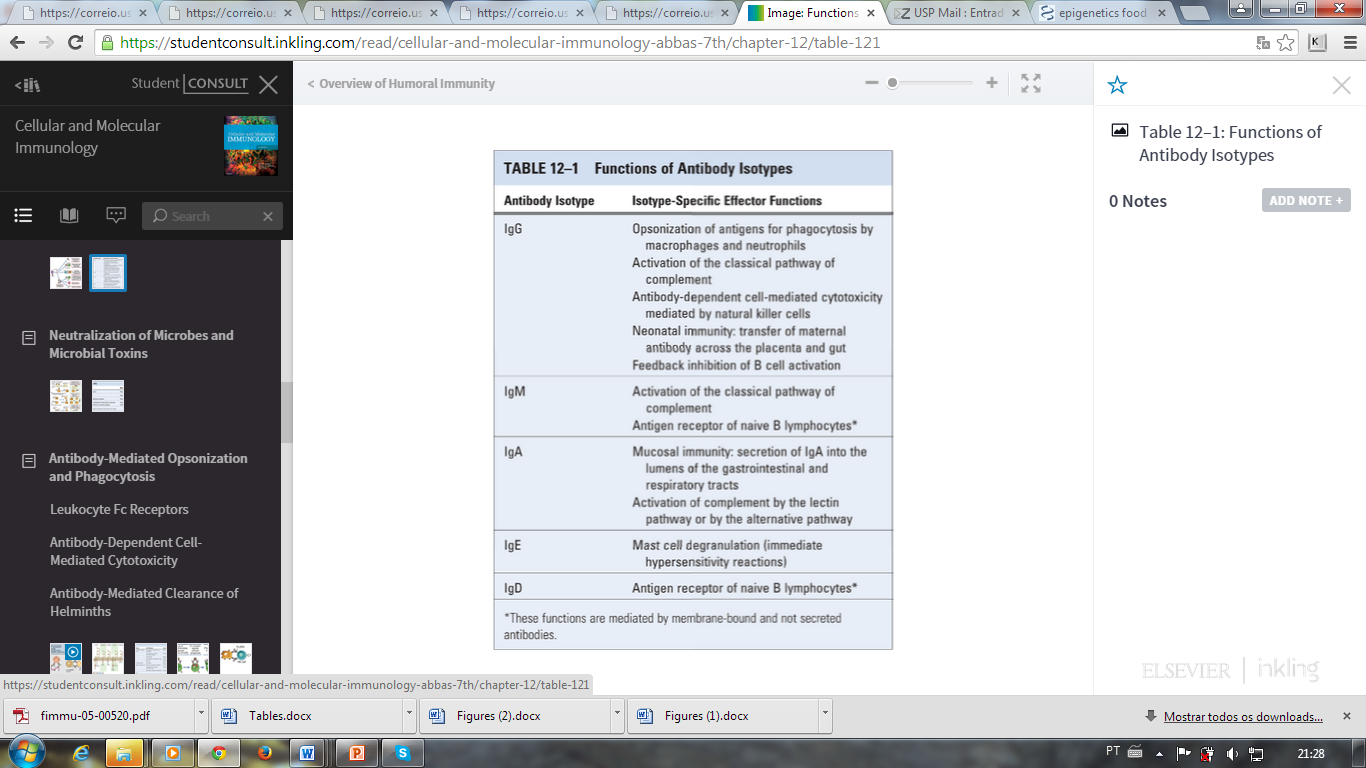 Como detectar e medir Anticorpos e suas interações com Antigenos?
Antígenos particulados - Aglutinação
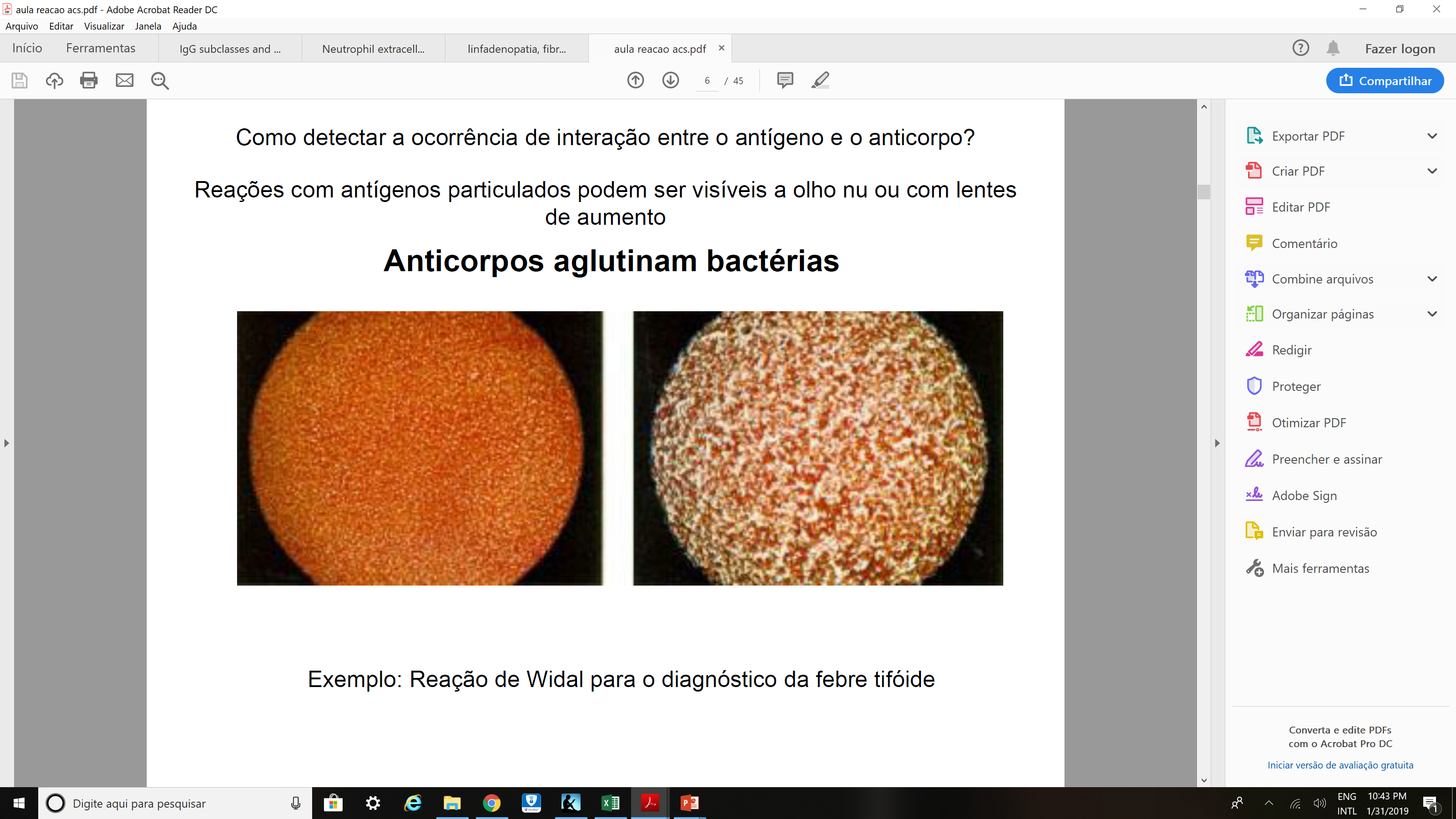 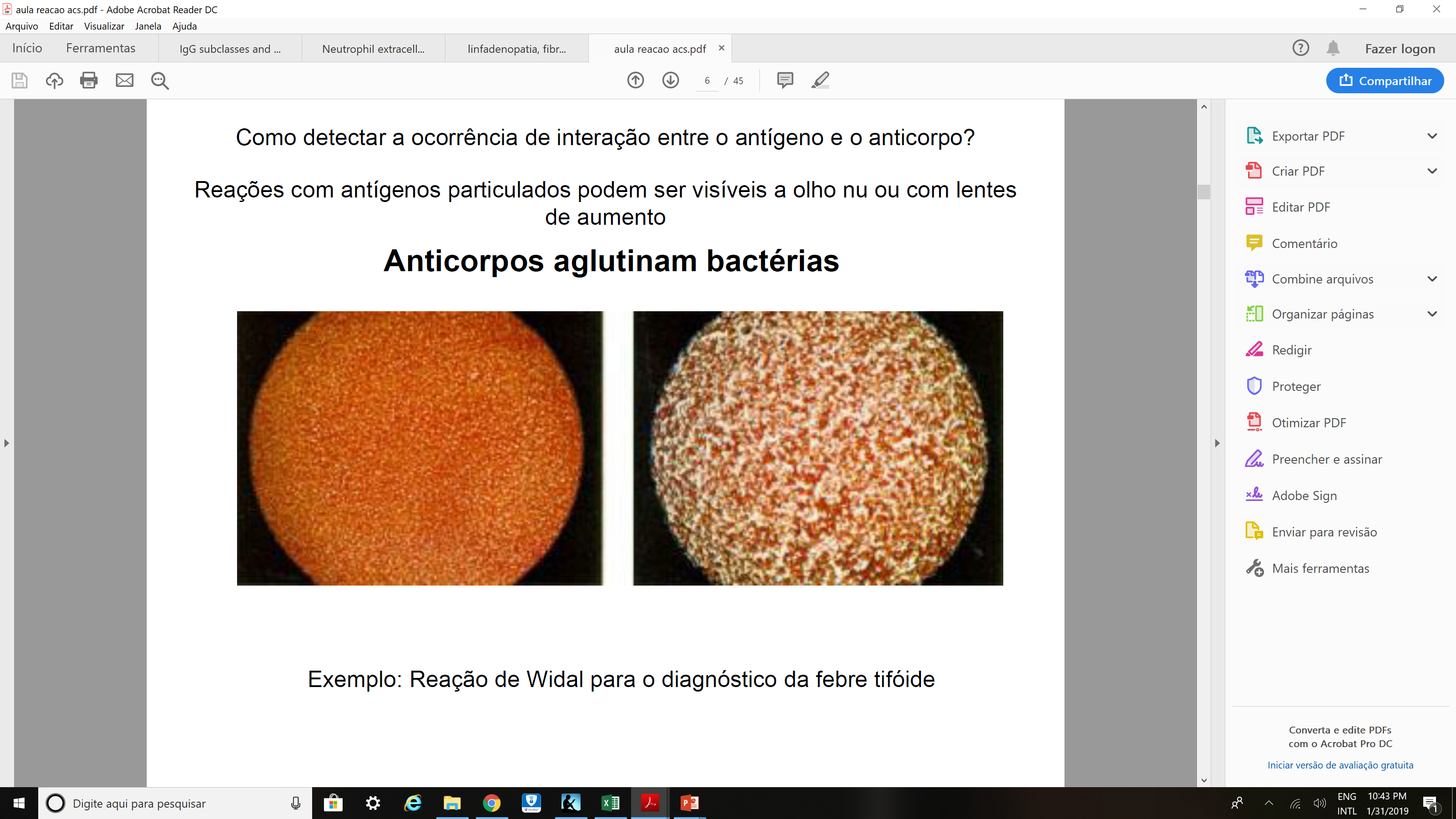 Antígenos solúveis - Precipitação
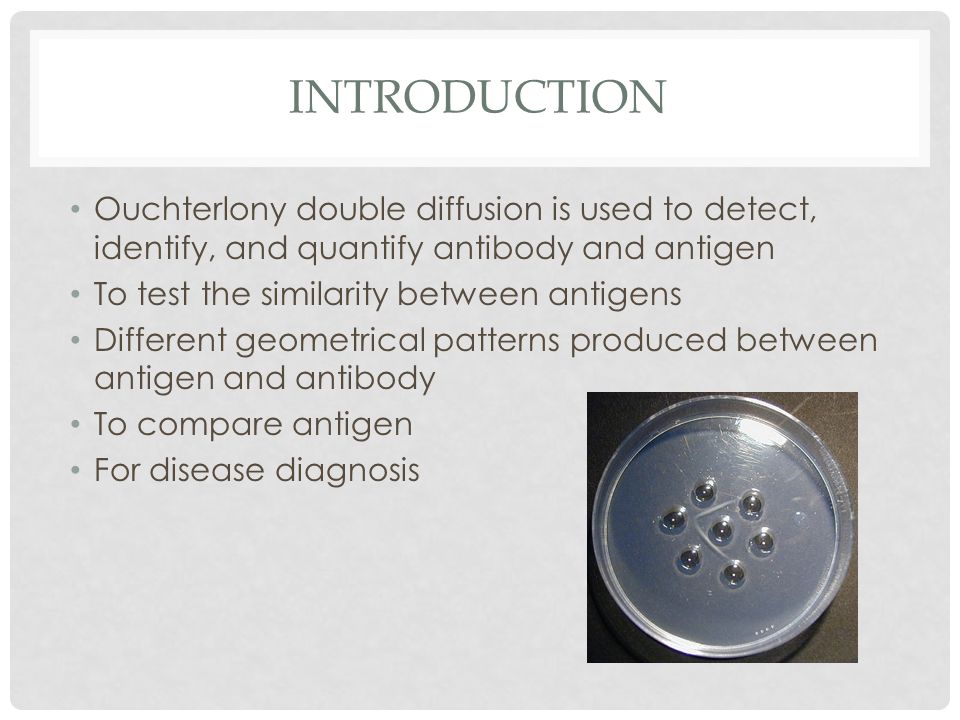 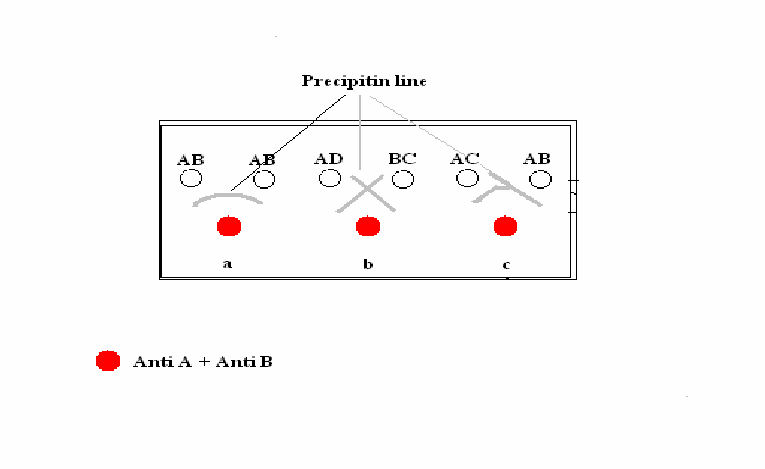 The Ouchterlony reaction: 
Detect, identify, and quantify antibody and antigen
Test the similarity between antigens
For disease diagnosis
Antígenos solúveis - Precipitação
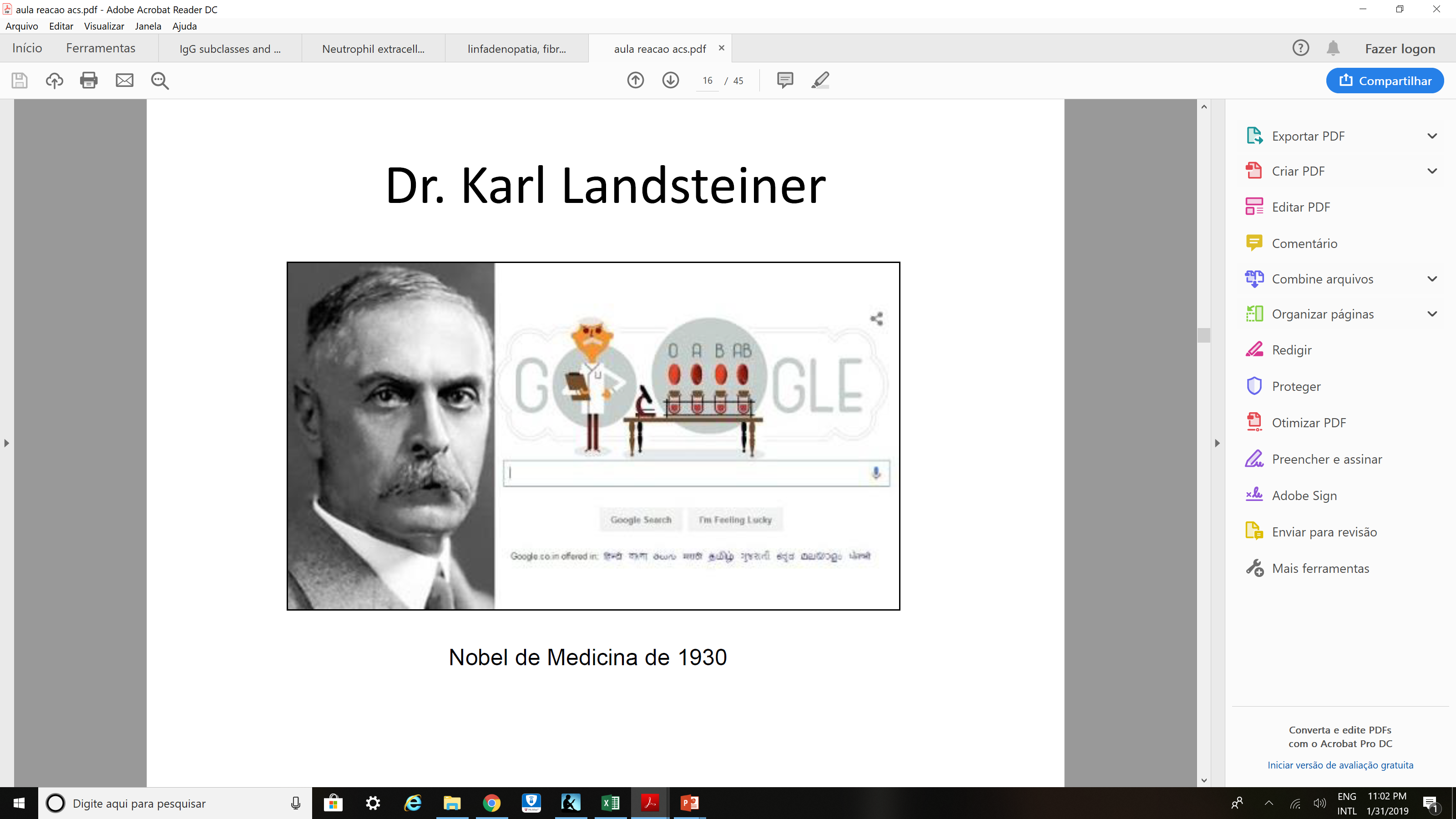 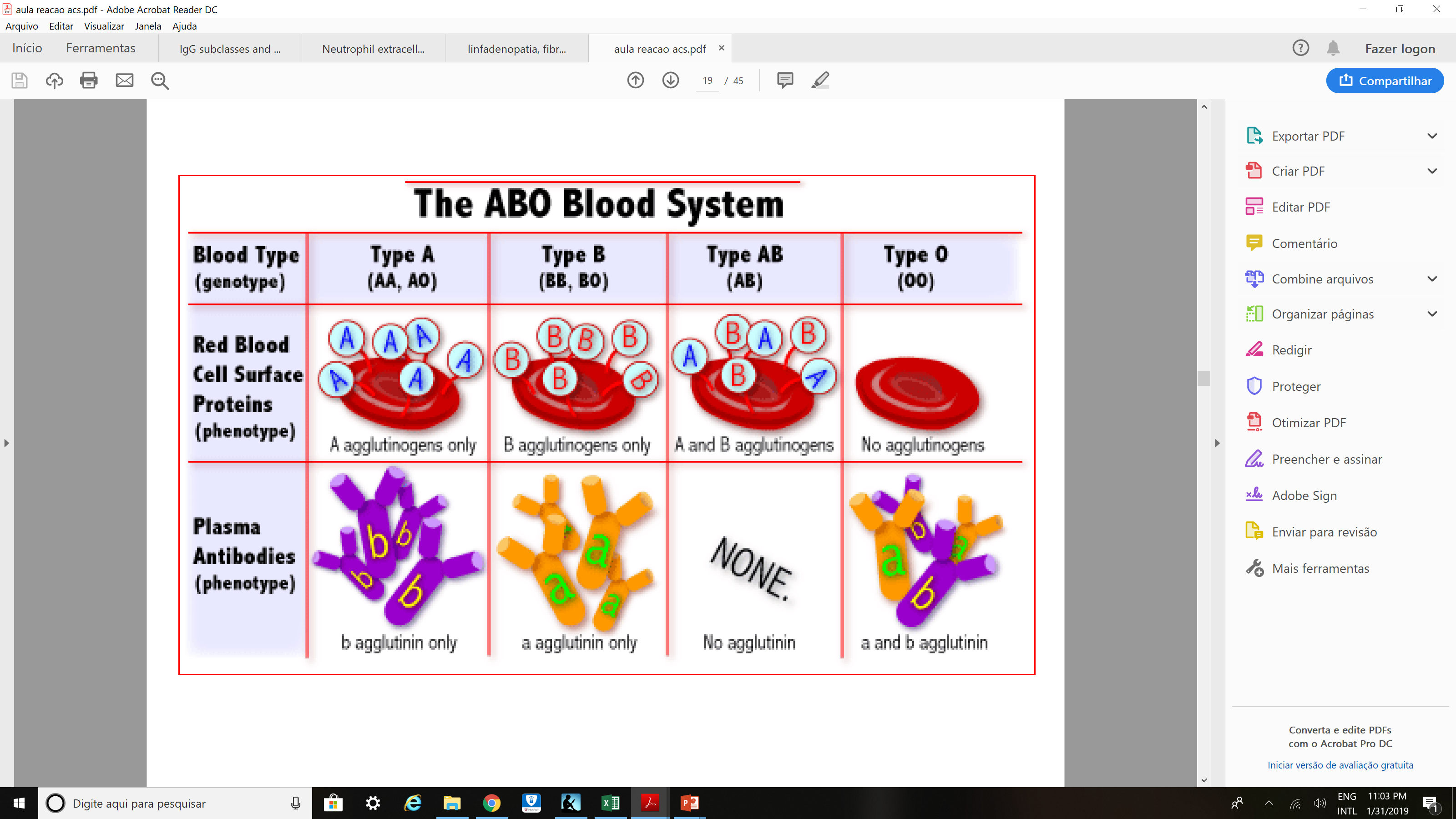 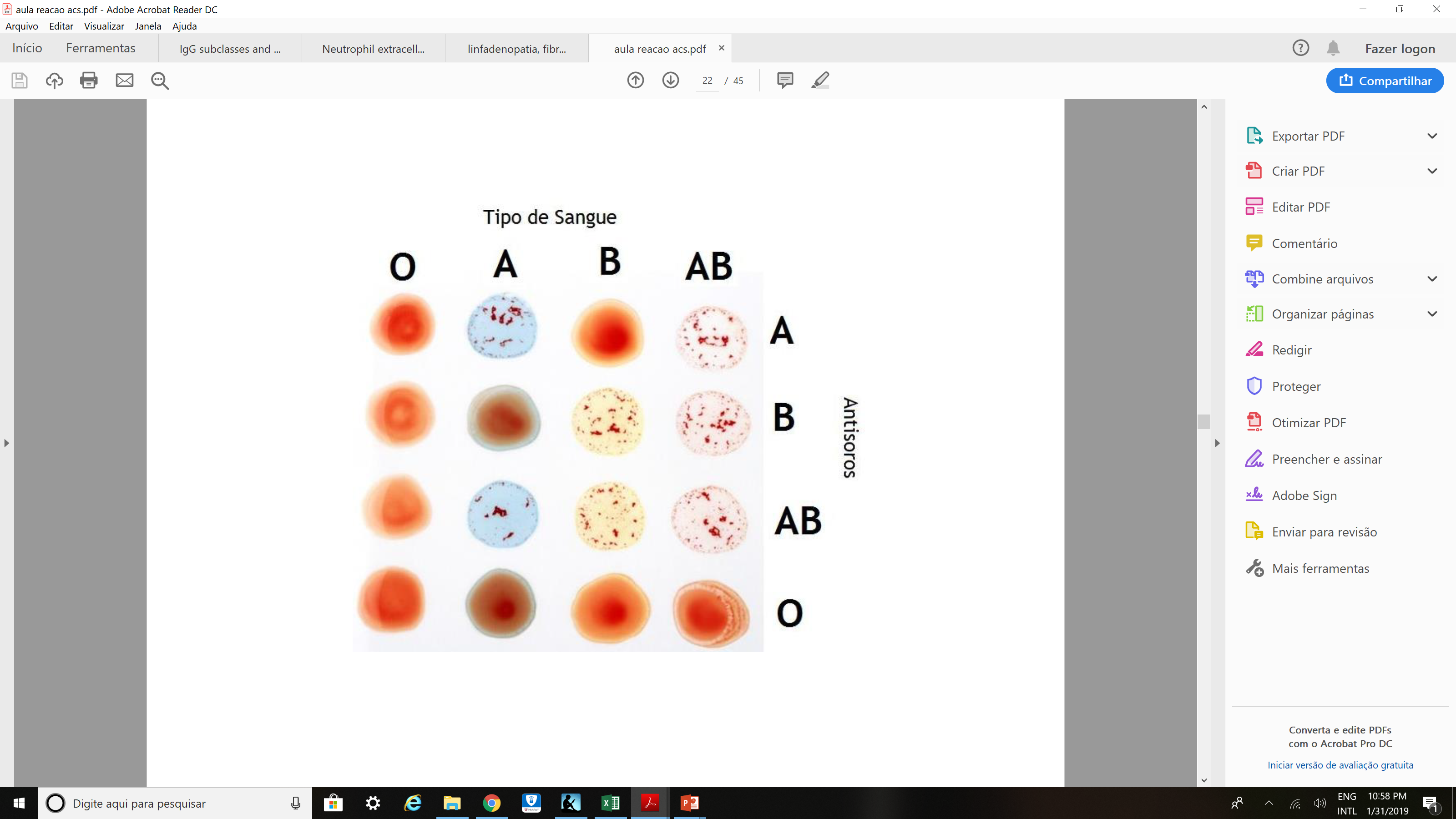 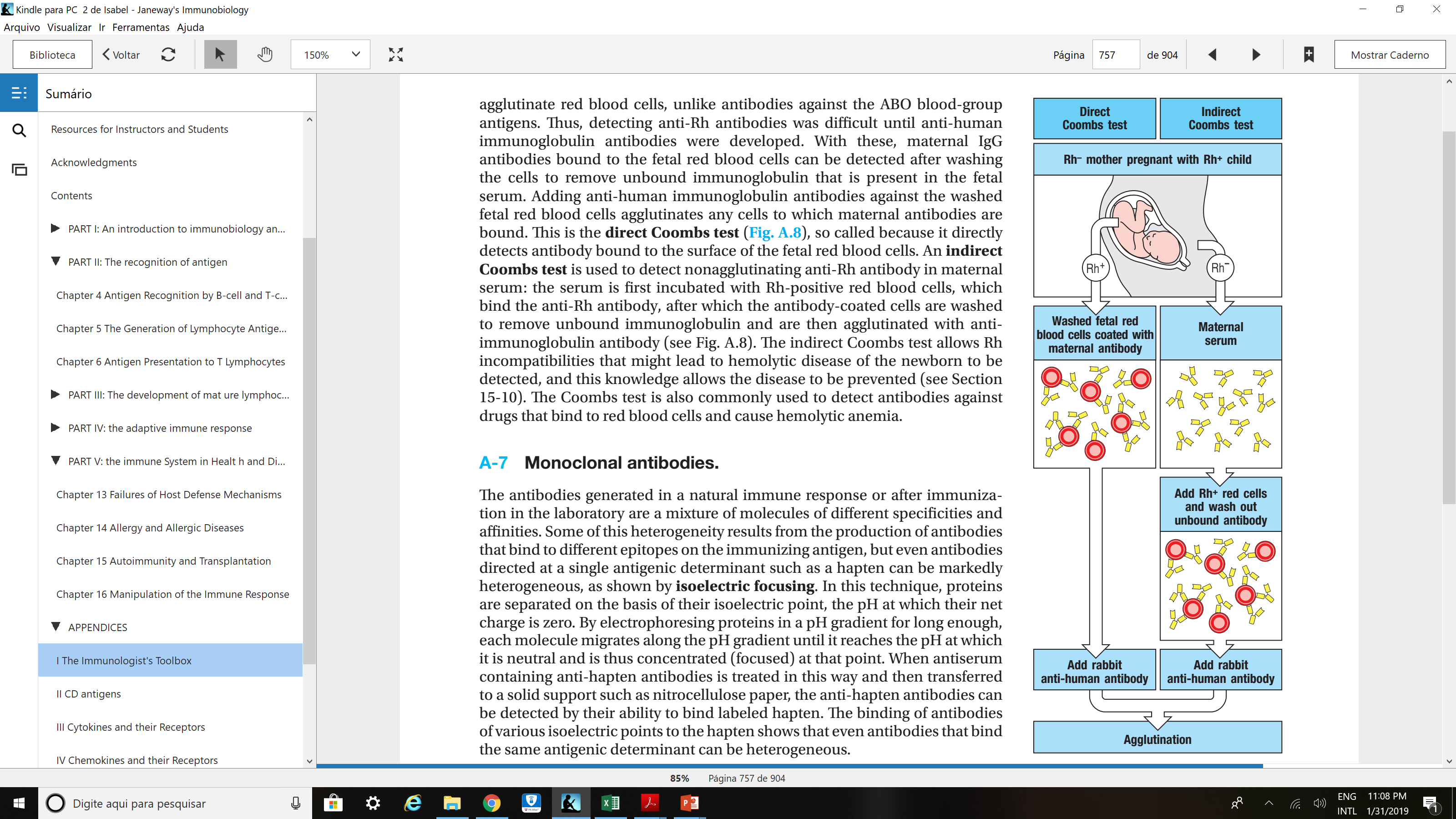 The Coombs direct and indirect anti-globulin tests for antibody against red blood cell antigens.
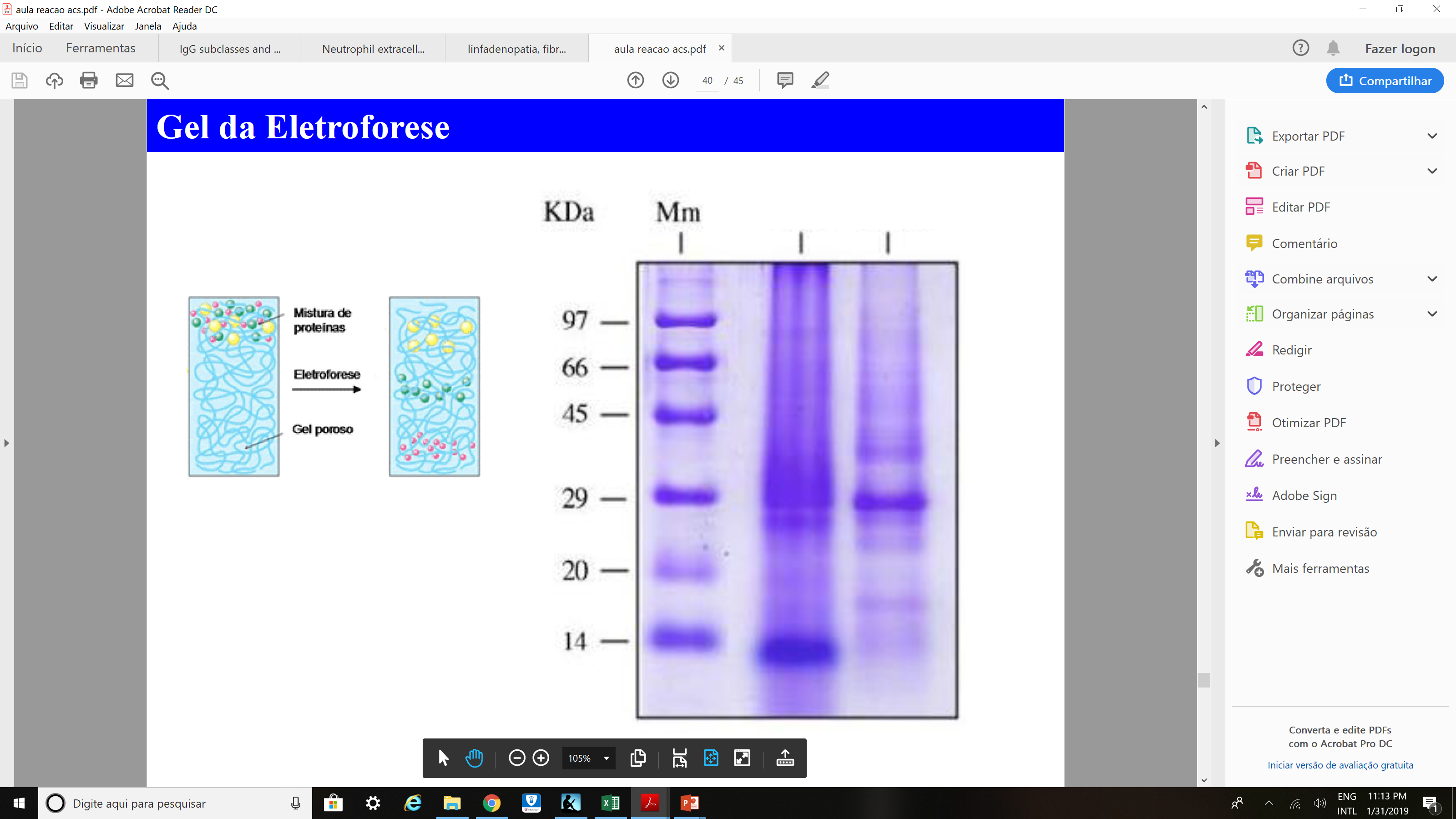 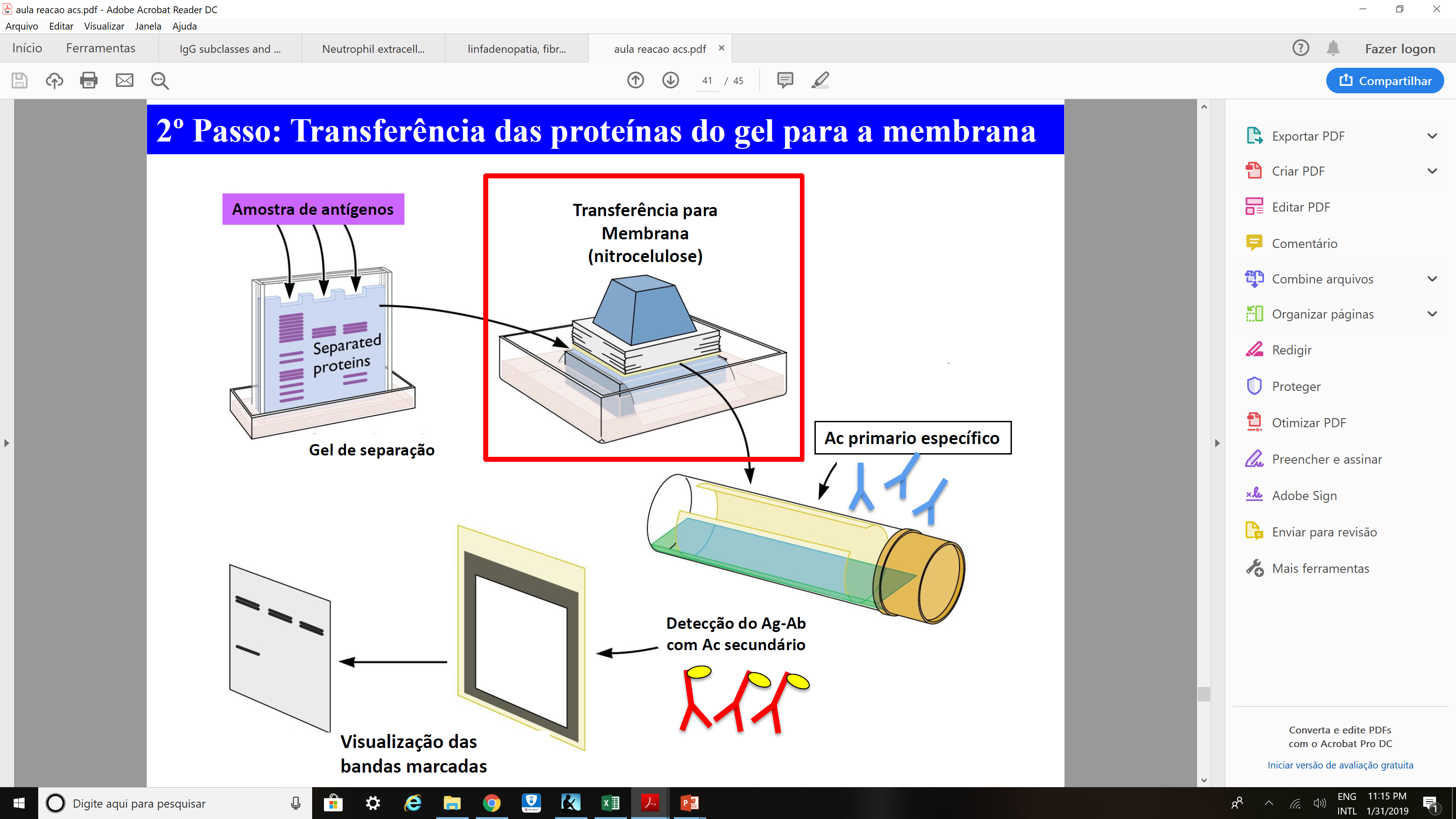 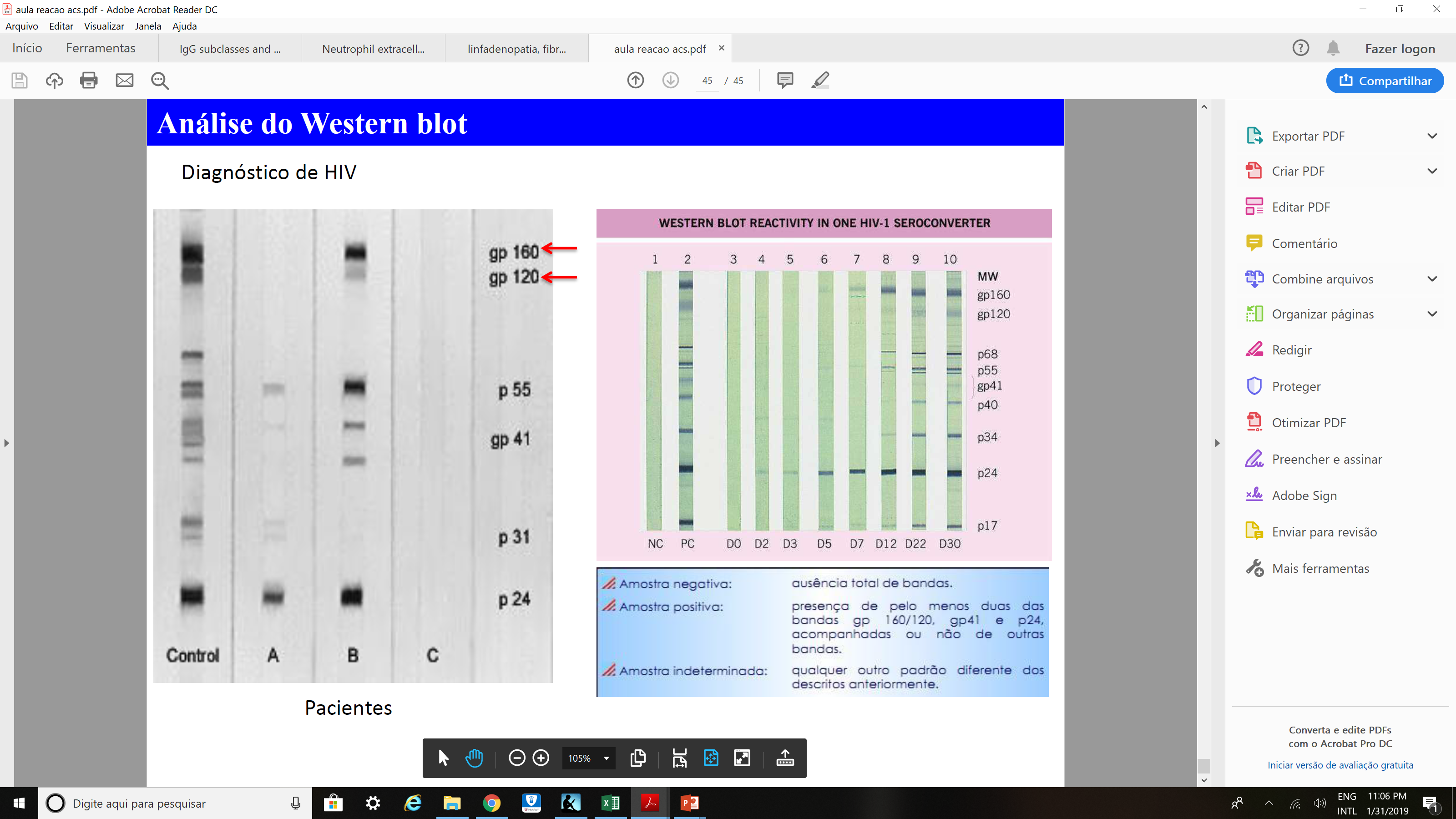 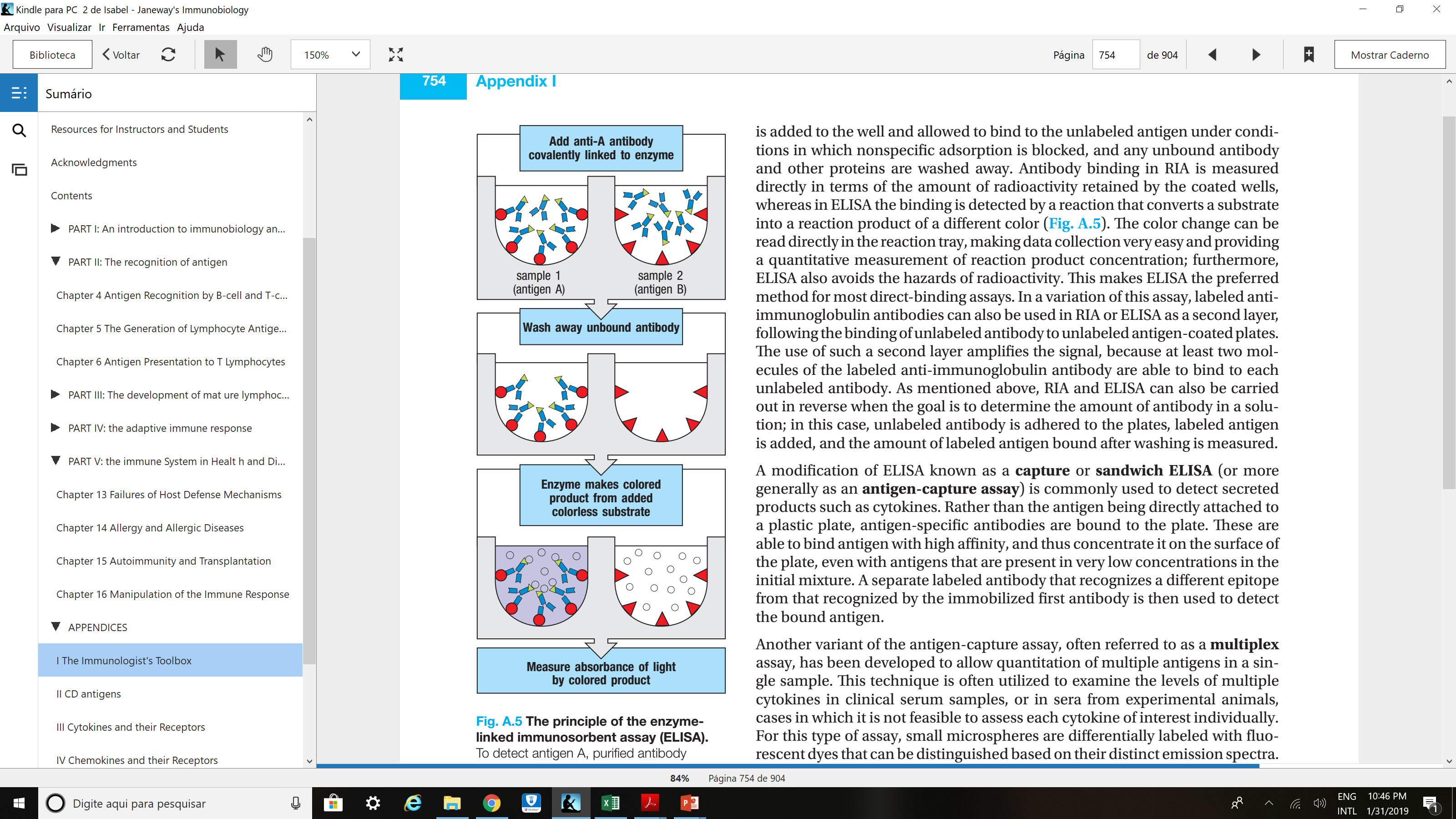